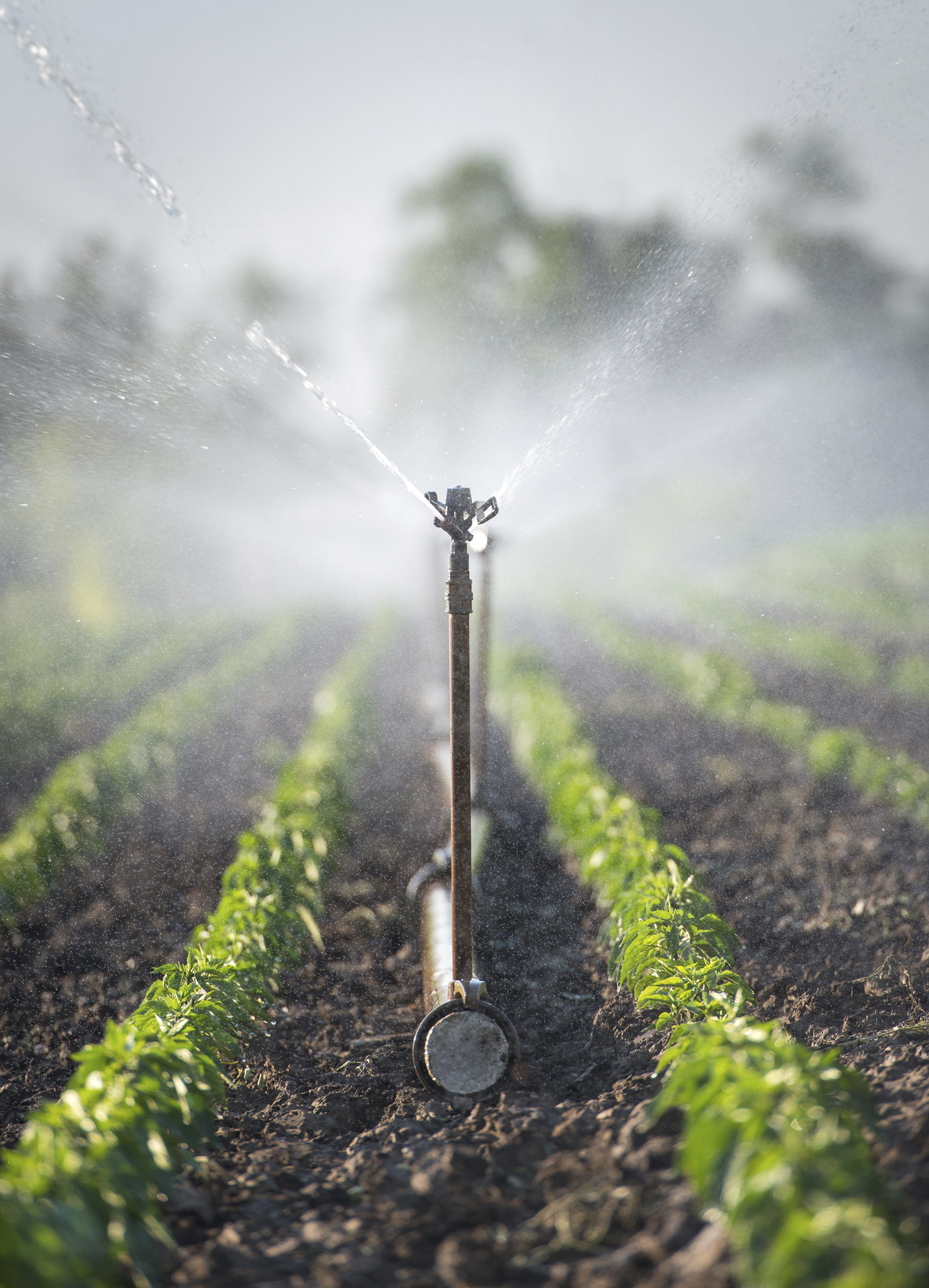 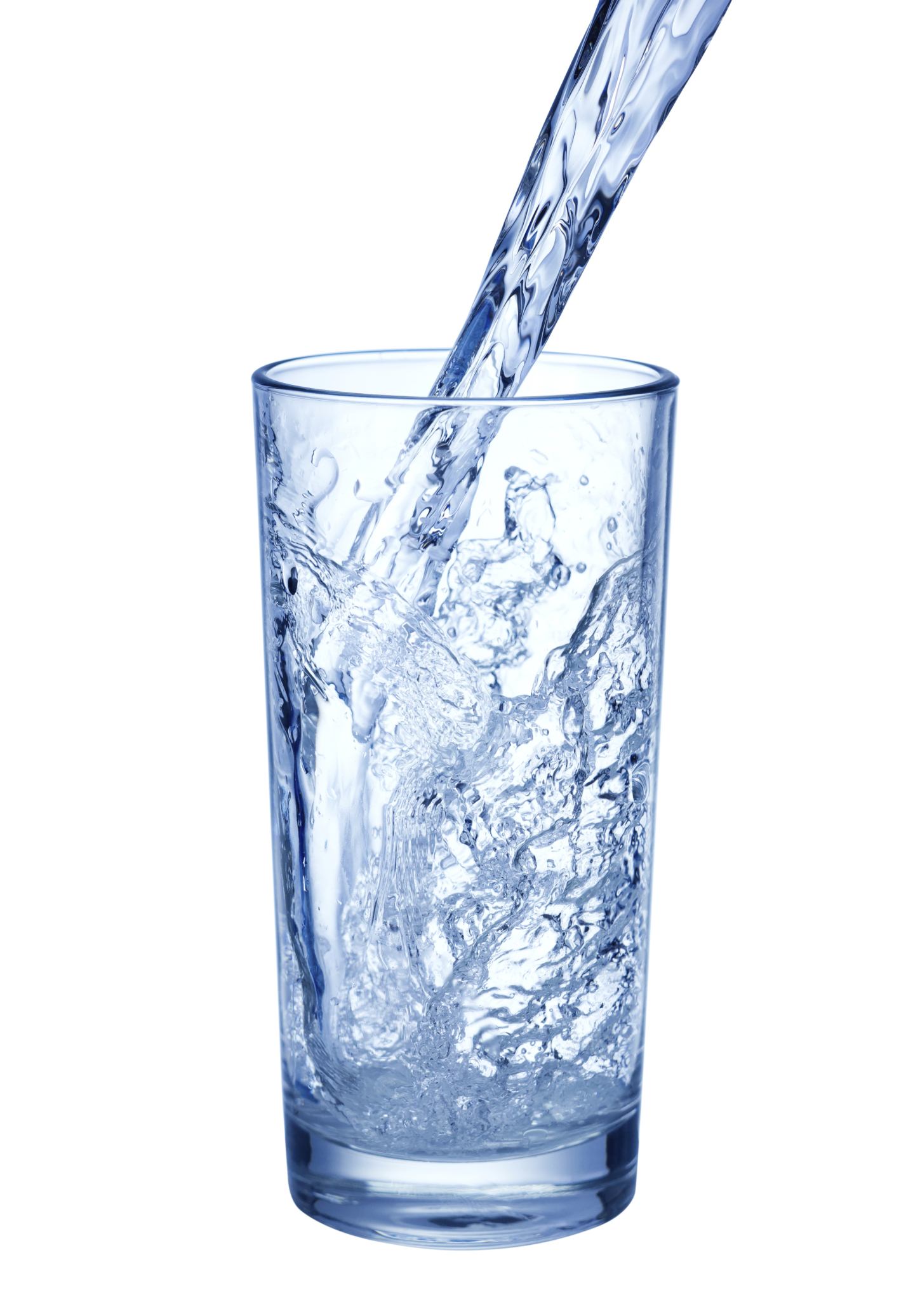 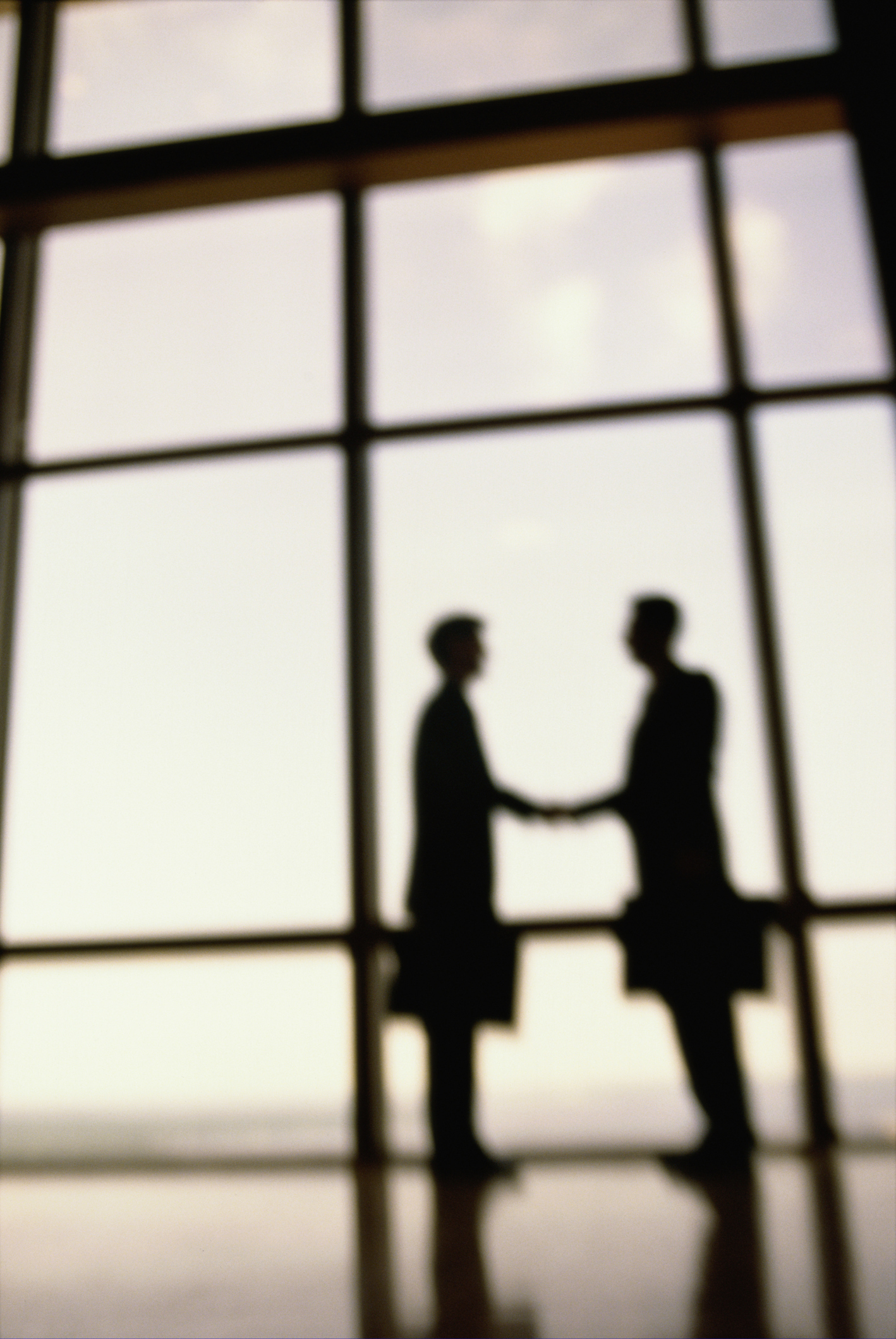 Государственно-частное партнерствов сфере водной инфраструктуры и услуг
СУТЬ, ПРЕИМУЩЕСТВА, НЕДОСТАТКИ
Здравствуйте!
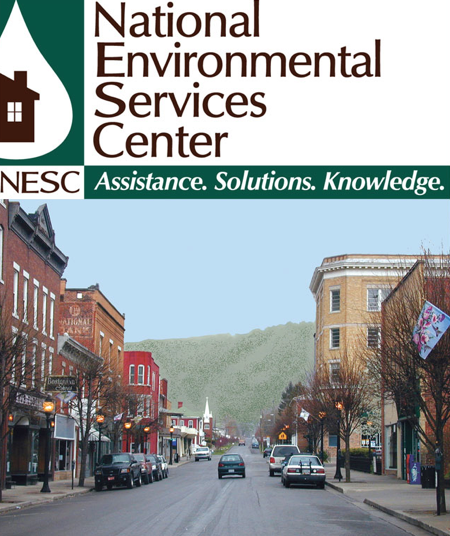 Сандра Фаллон,
менеджер по обучению и                                     образовательным программам                               Национального центра экологических услуг при Университете штата Западная Вирджиния
sfallon@mail.wvu.edu
www.nesc.wvu.edu
Задачи данной сессии
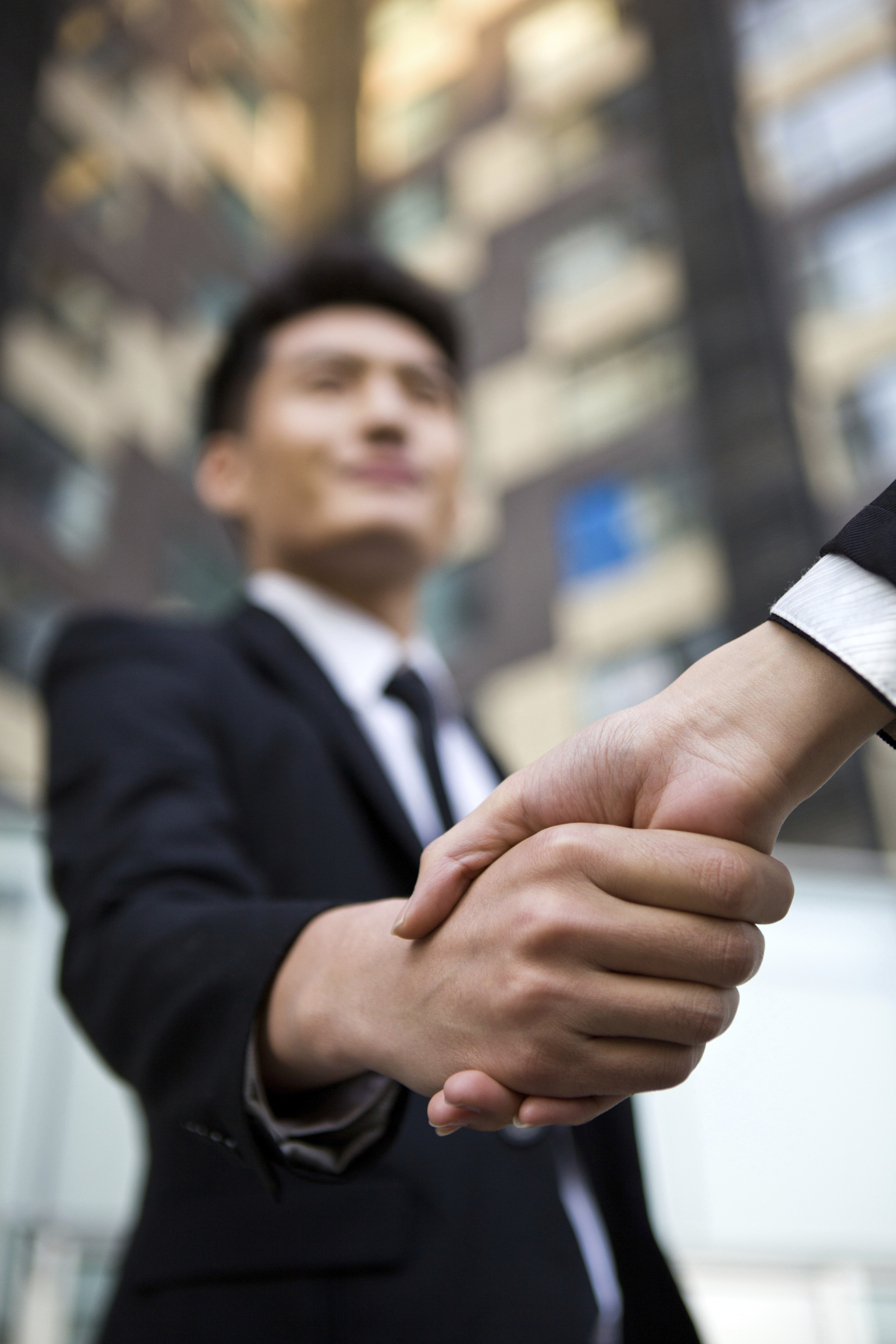 Что такое государственно-частное       партнерство (ГЧП);
Почему государственные и частные    организации создают ГЧП;
Шаги по созданию ГЧП;
Преимущества и недостатки;
Особые соображения в отношении водных ГЧП;
Государственно-государственное партнерство – альтернатива ГЧП.
В чем проблема?
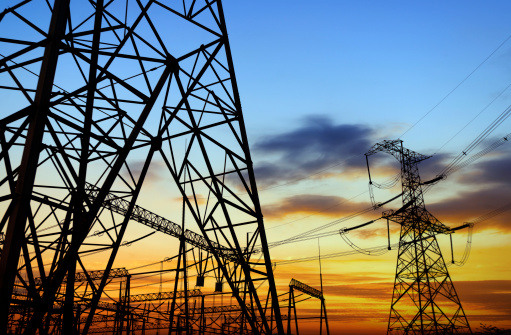 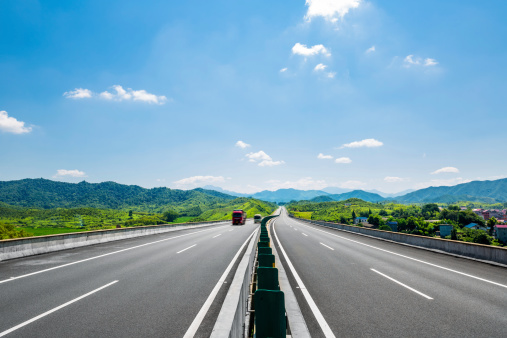 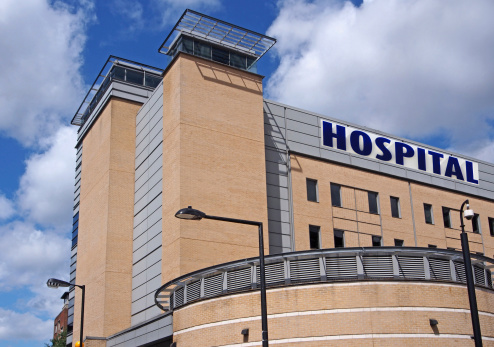 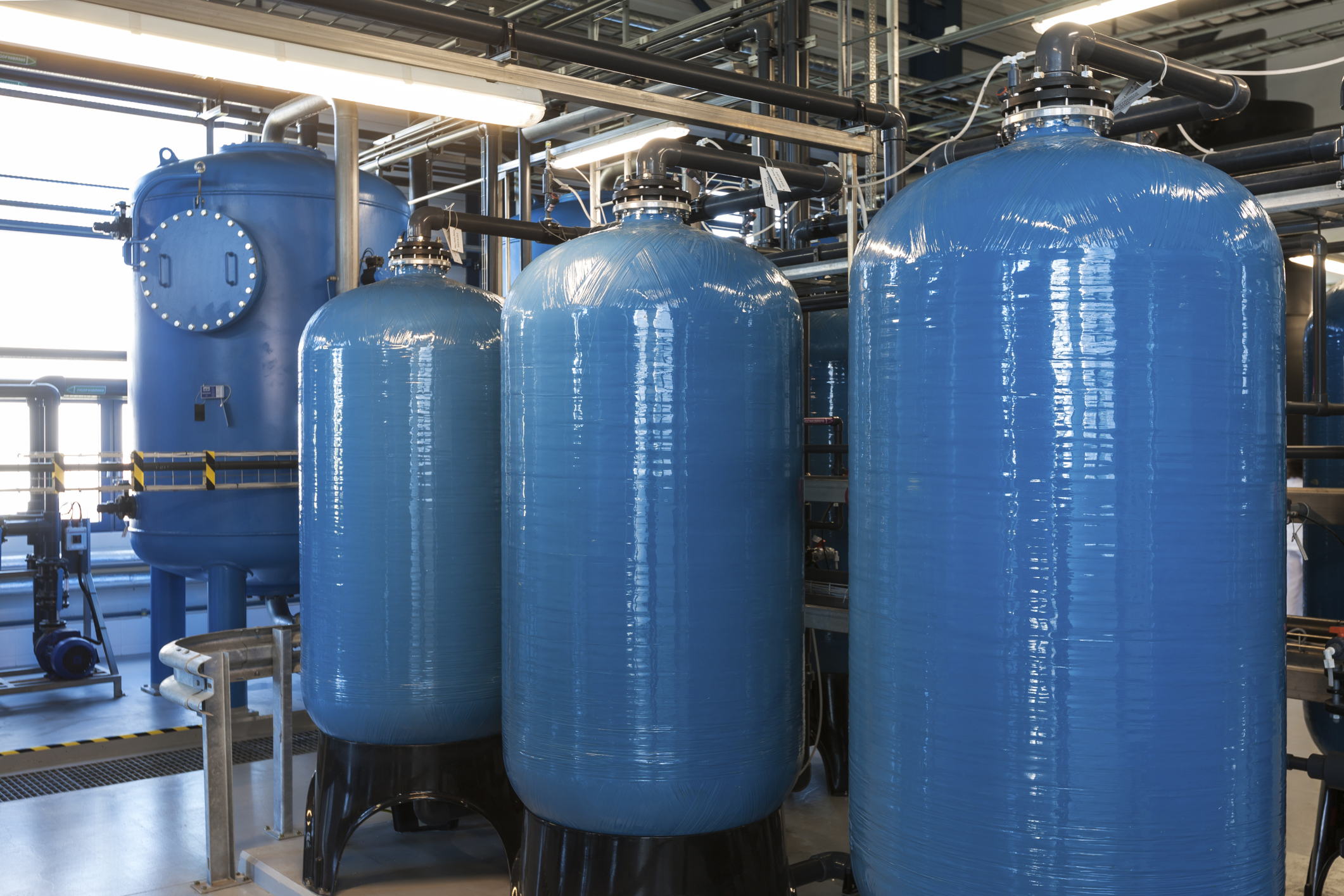 Нехватка доступных государственных средств для инвестирования    в необходимые инфраструктурные проекты
Государственно-частное партнерство предлагает одно из возможных решений
«Инновационные, долгосрочные, контрактные отношения с целью развития инфраструктуры и систем коммунального обслуживания посредством привлечения частных средств, разработок и инноваций в традиционные сферы  государственной ответственности». 
Европейская экономическая комиссия                                               Организации Объединенных Наций (ЕЭК ООН)
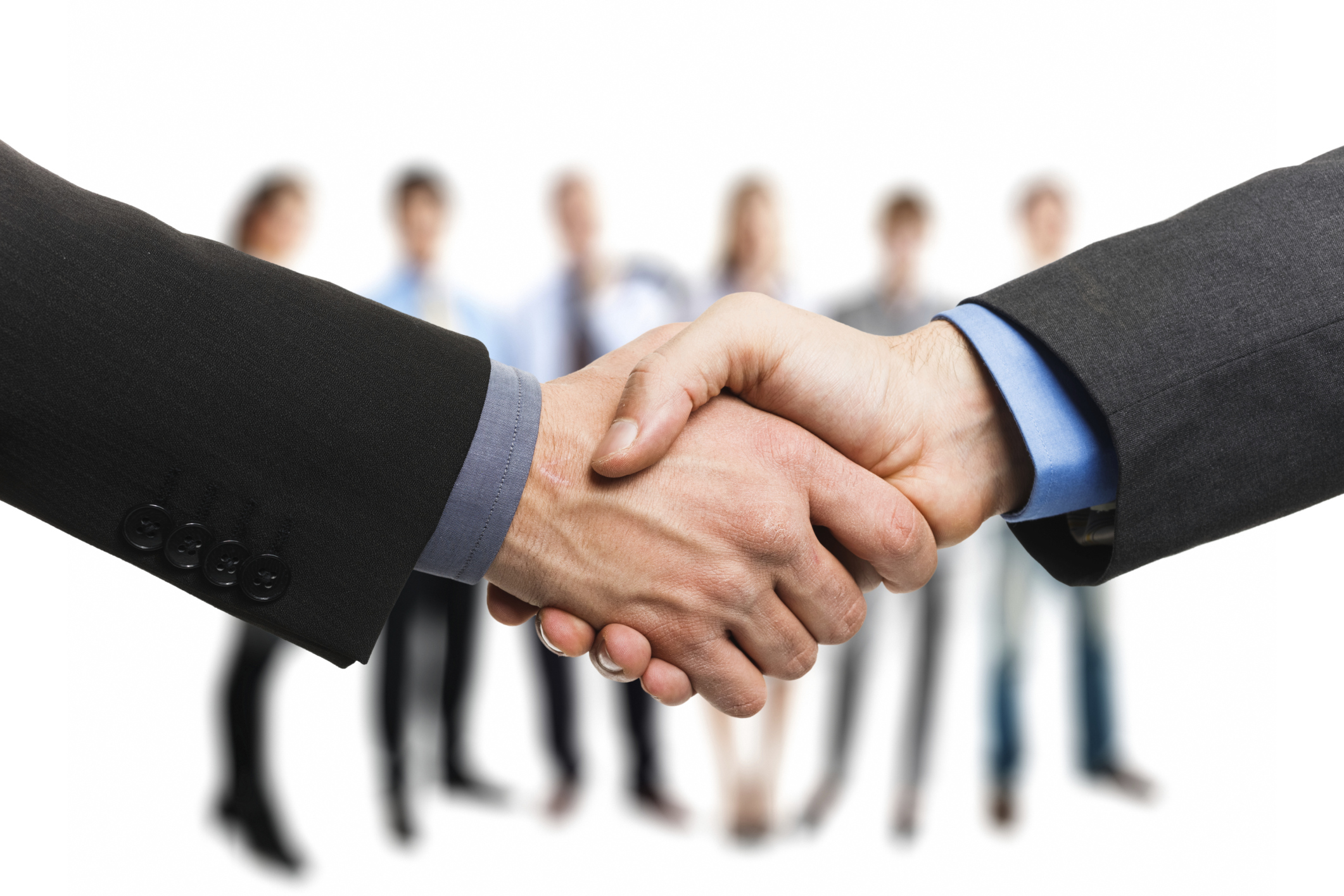 Квази-ГЧП в Таджикистане
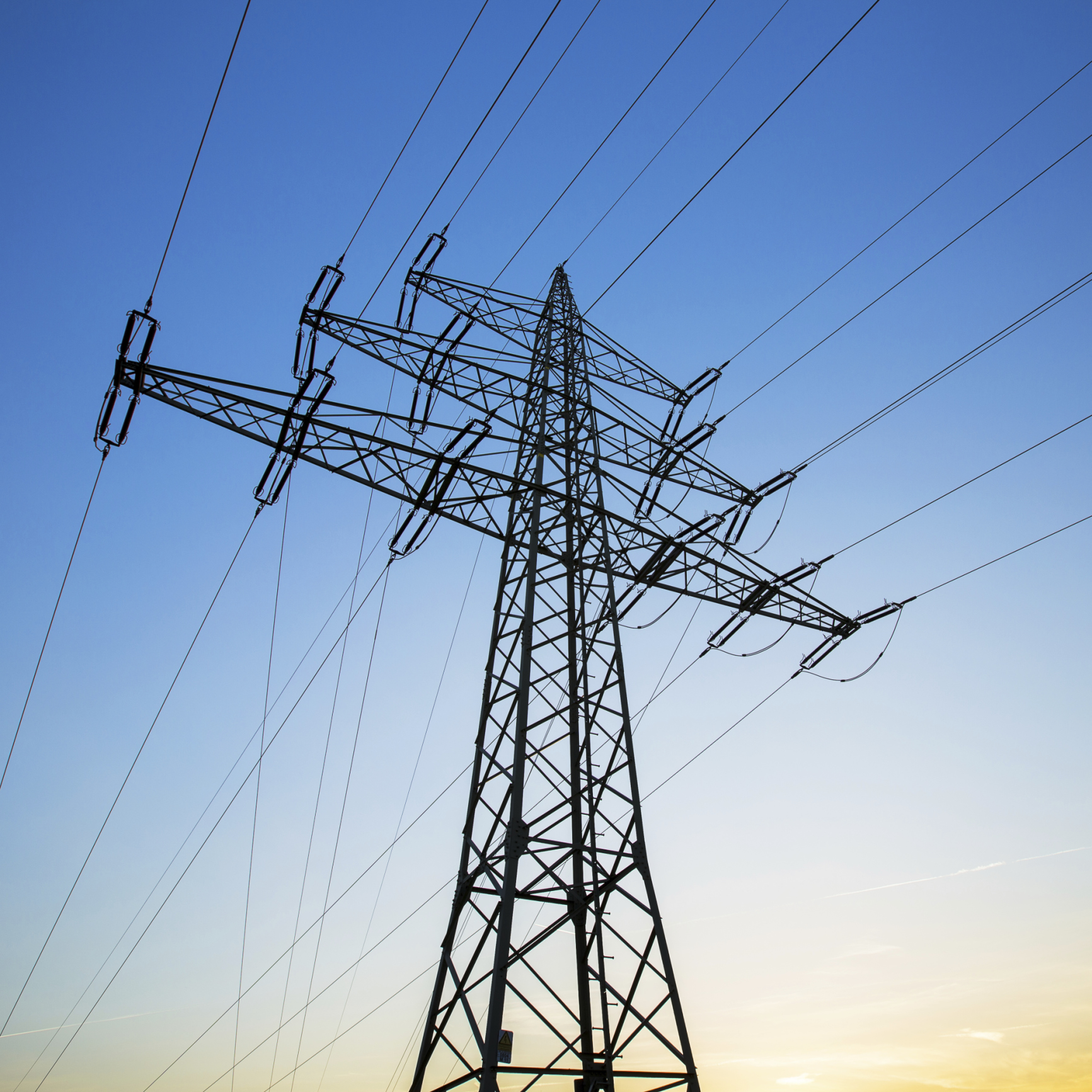 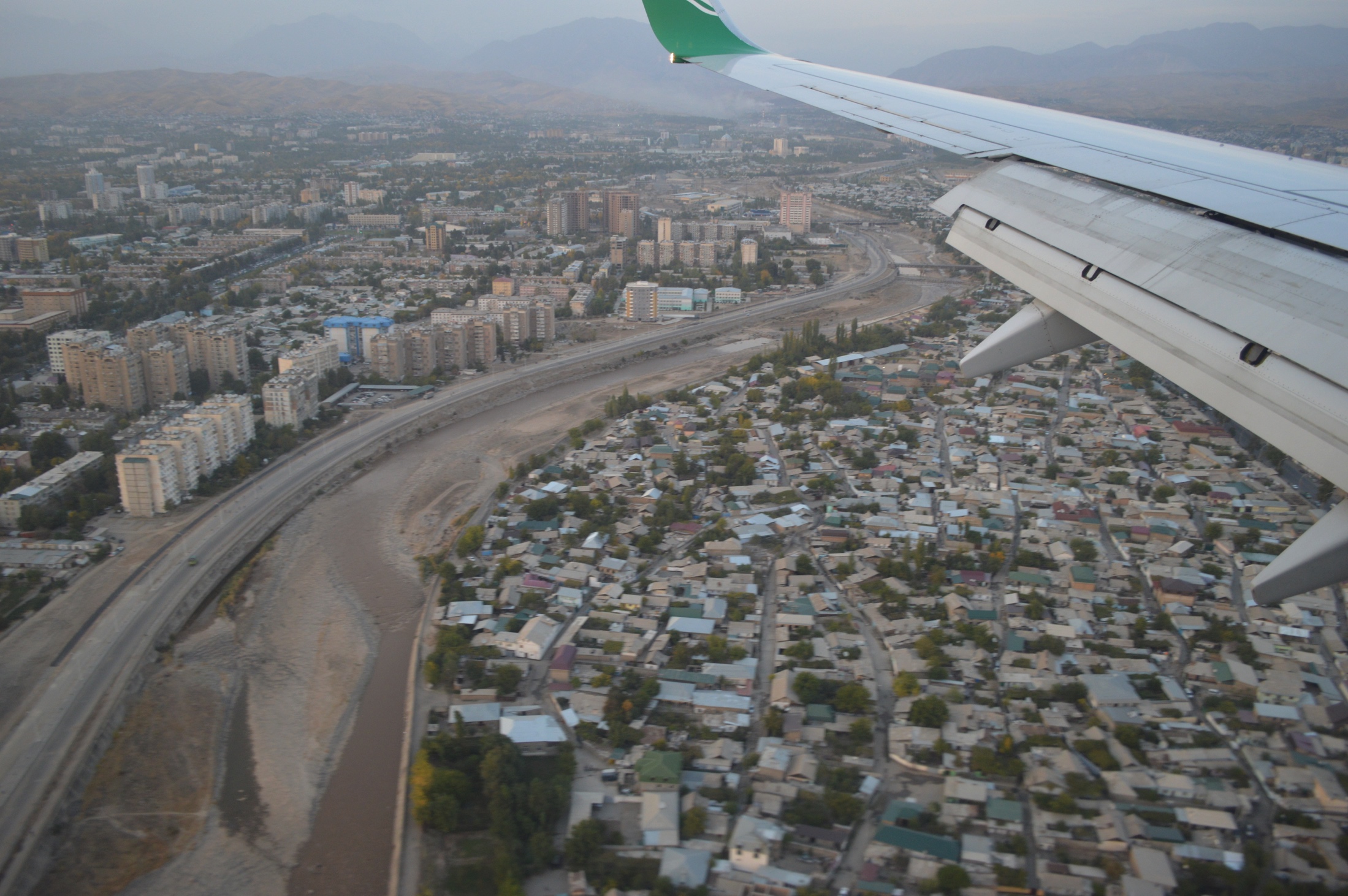 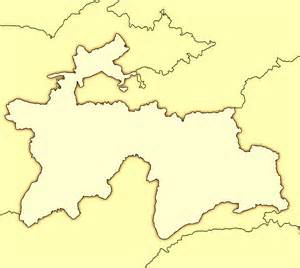 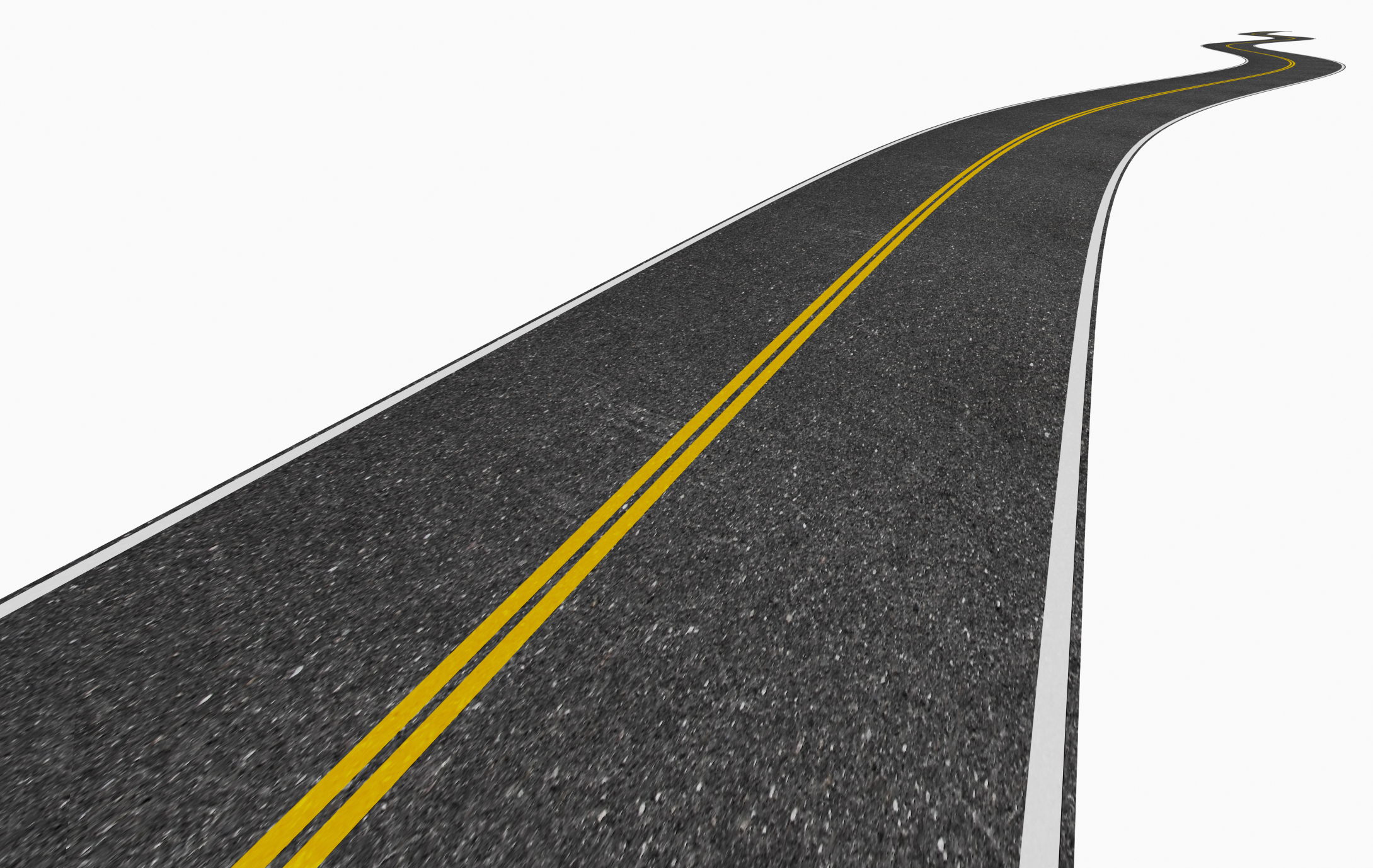 Памирский энергетический проект, 
Горно-Бадахшанская автономная область
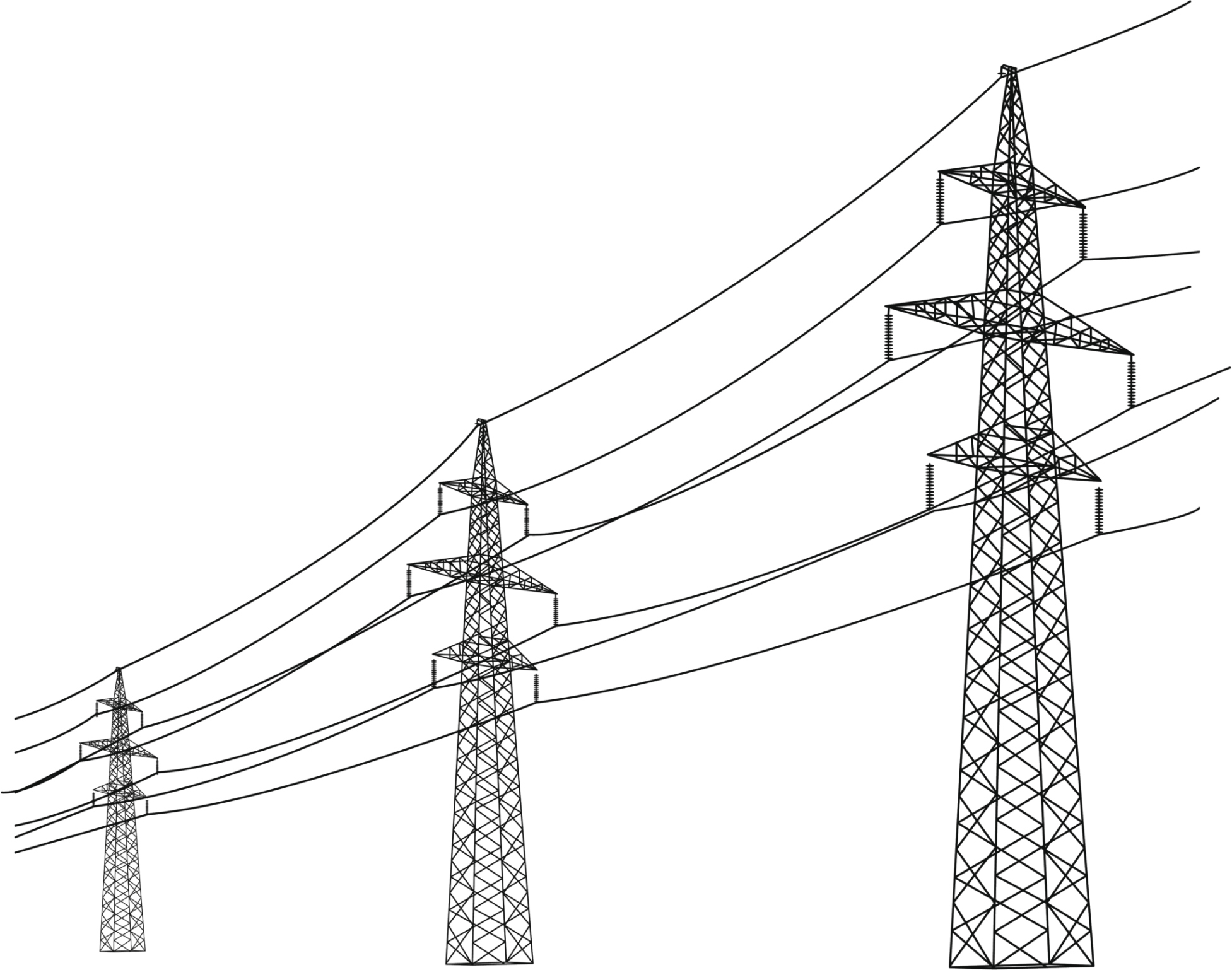 Платная трасса «Душанбе-Чанак»
2015 г. – ГЧП «Большая Алматинская кольцевая автодорога» (БАКАД)
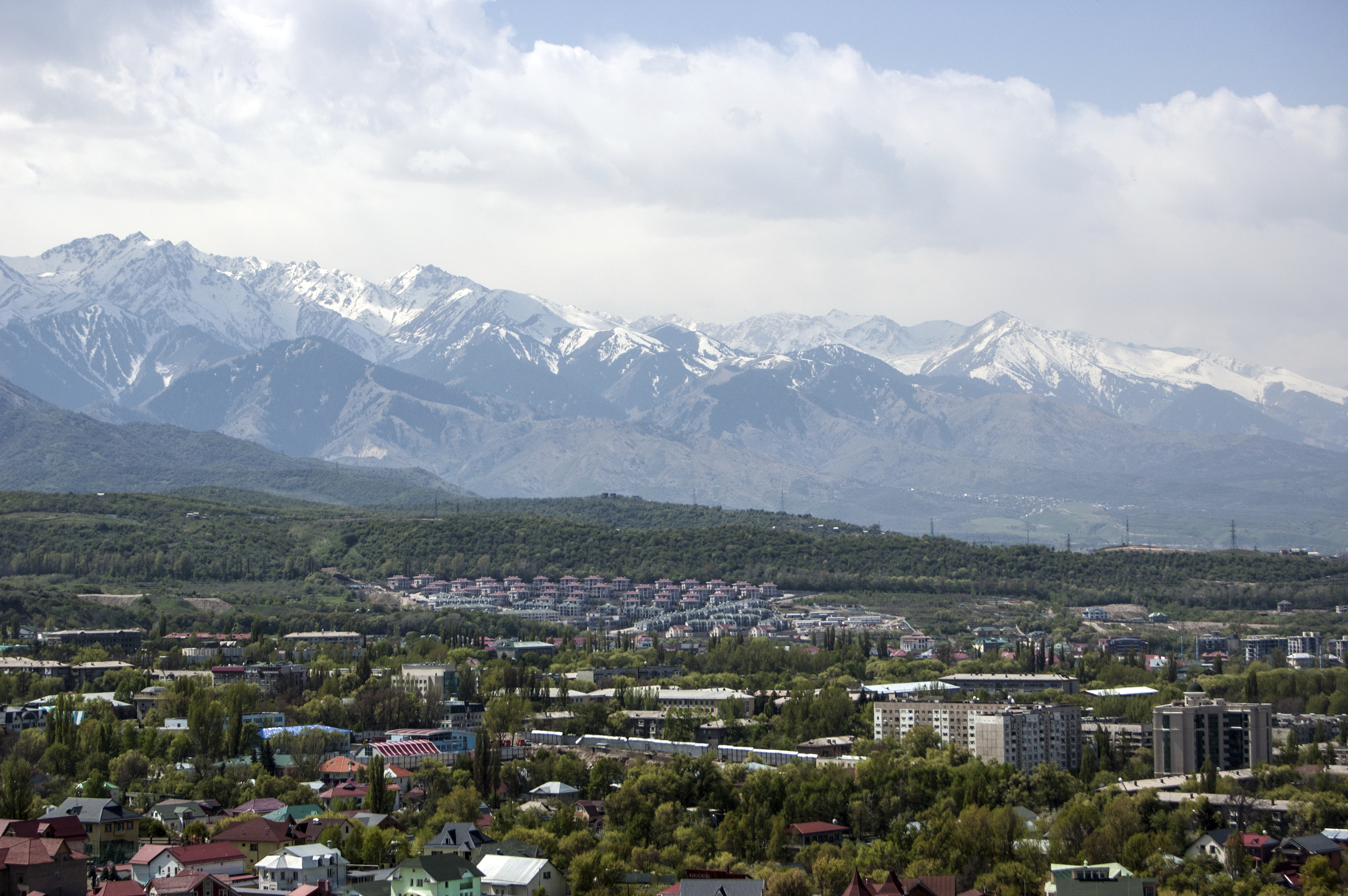 Первый прозрачный, конкурентный (между-народный тендерный закуп) проект в Центральной Азии;

Помощь со стороны Европейского банка реконструкции и развития и Международной финансовой корпорации Всемирного банка.
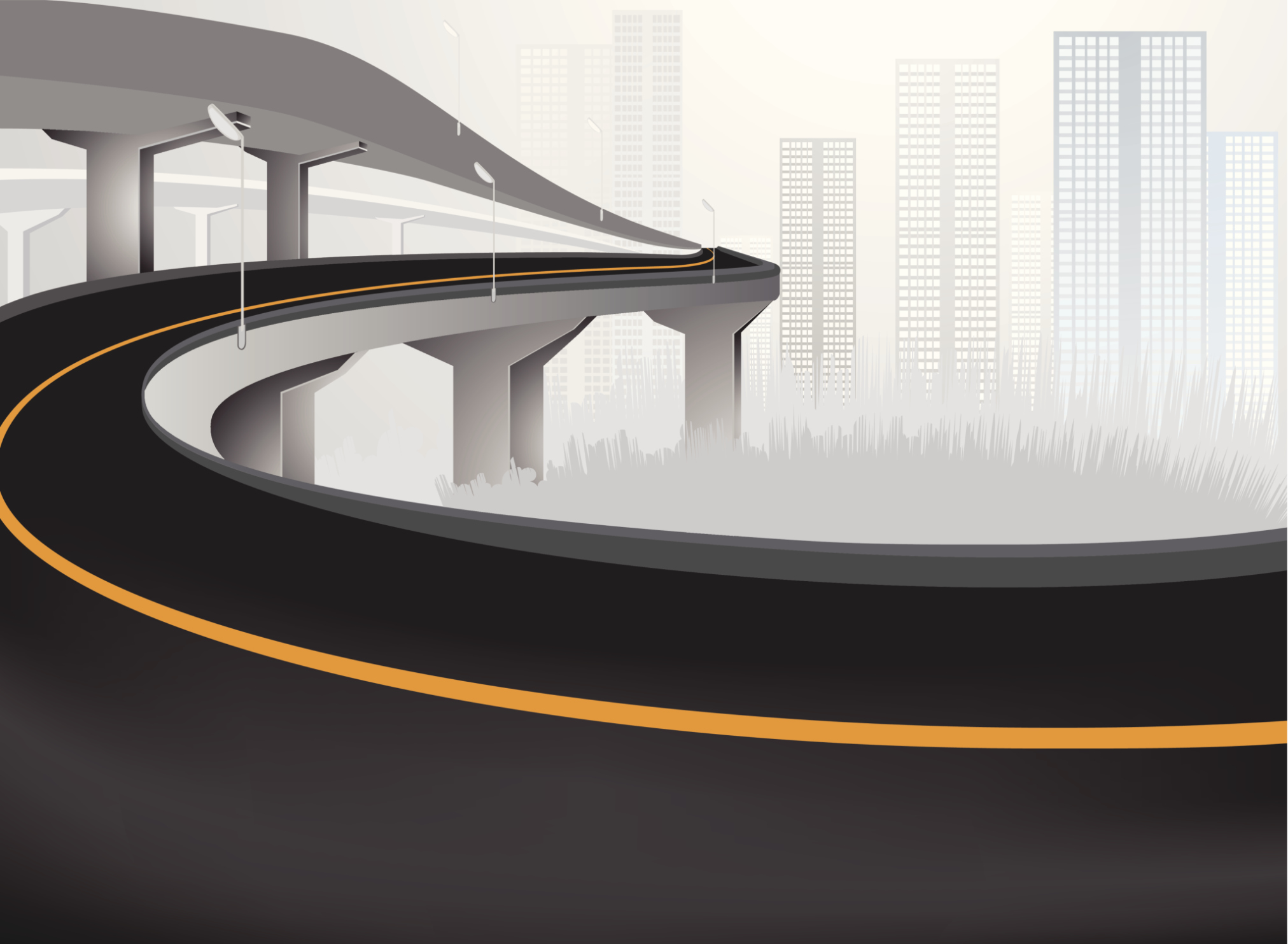 Кыргызстан
Основа для работы ГЧП           в процессе разработки. Потенциальные проекты              в сфере энергетики и управления твердыми отходами.
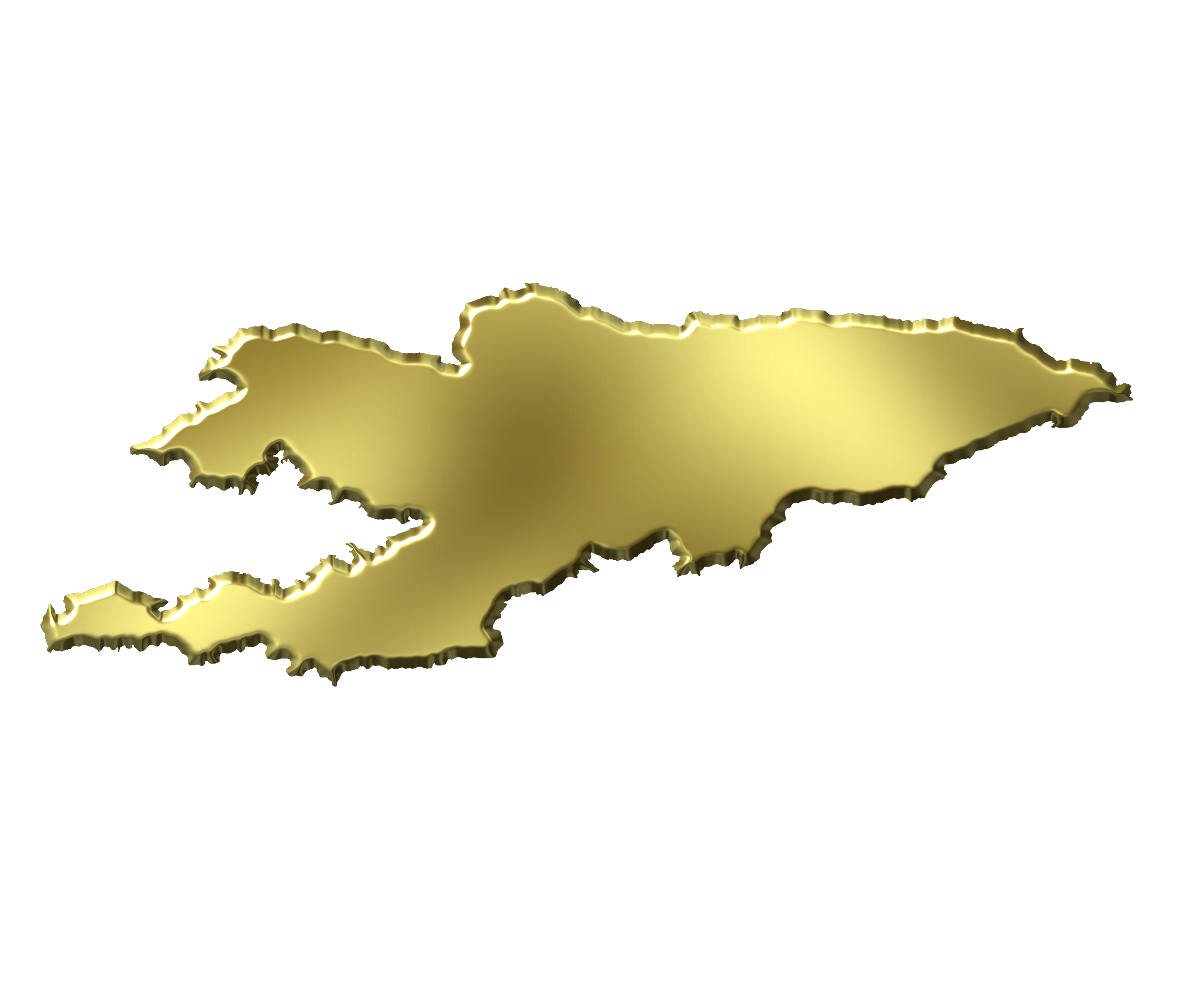 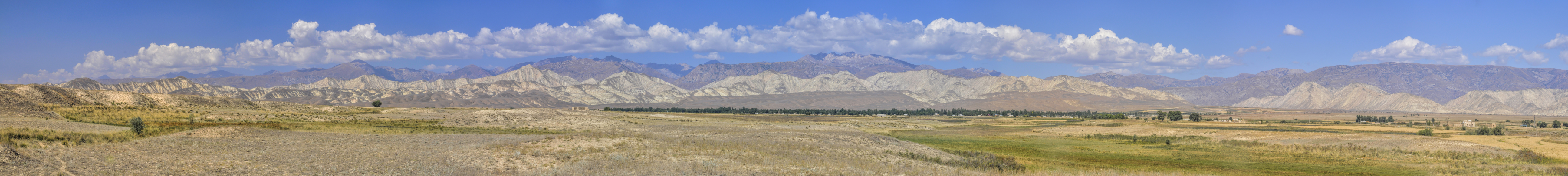 Государство выполняет общественные функции (прямая ответственность)
Государство
Государство – 
 
финансирует,
строит,
эксплуатирует,
обслуживает,
владеет.
Инфраструктура    и услуги
Приватизация или использование активов
Государство
Государственные предприятия
Частная компания
Приватизация или использование активов
Государство
Регулирование
Частная компания
Частное предприятие
Предприятия передаются в пользу или продаются частным компаниям
Традиционный закуп инфраструктурных работ и услуг
Государство финансирует проекты и владеет инфраструктурой;

Гос-во несет ответственность    за предоставление коммунальных услуг.
Государство
Проектный контракт
Строительный контракт
Контракт на ремонт
Контракт на эксплуатацию
Контракт на управление
Контракт на обслуживание
Государственно-частное партнерство
Ответственность и права владения государства
Государственный контроль
Государство
Инфраструктура и услуги
Частная КСН
или концессионер
Тендер и 
контракт
Финансы
Проекты
Строи-тельство
Обслу-живание
Эксплу-атация
Управ-ление
Типы ГЧП
Лизинг/  аренда
Контракты на обслу-живание
Контракты на управле-ние и экс-плуатацию
Концессии СЭП, РСЭ
СП/  частичная передача активов
Степень частного участия
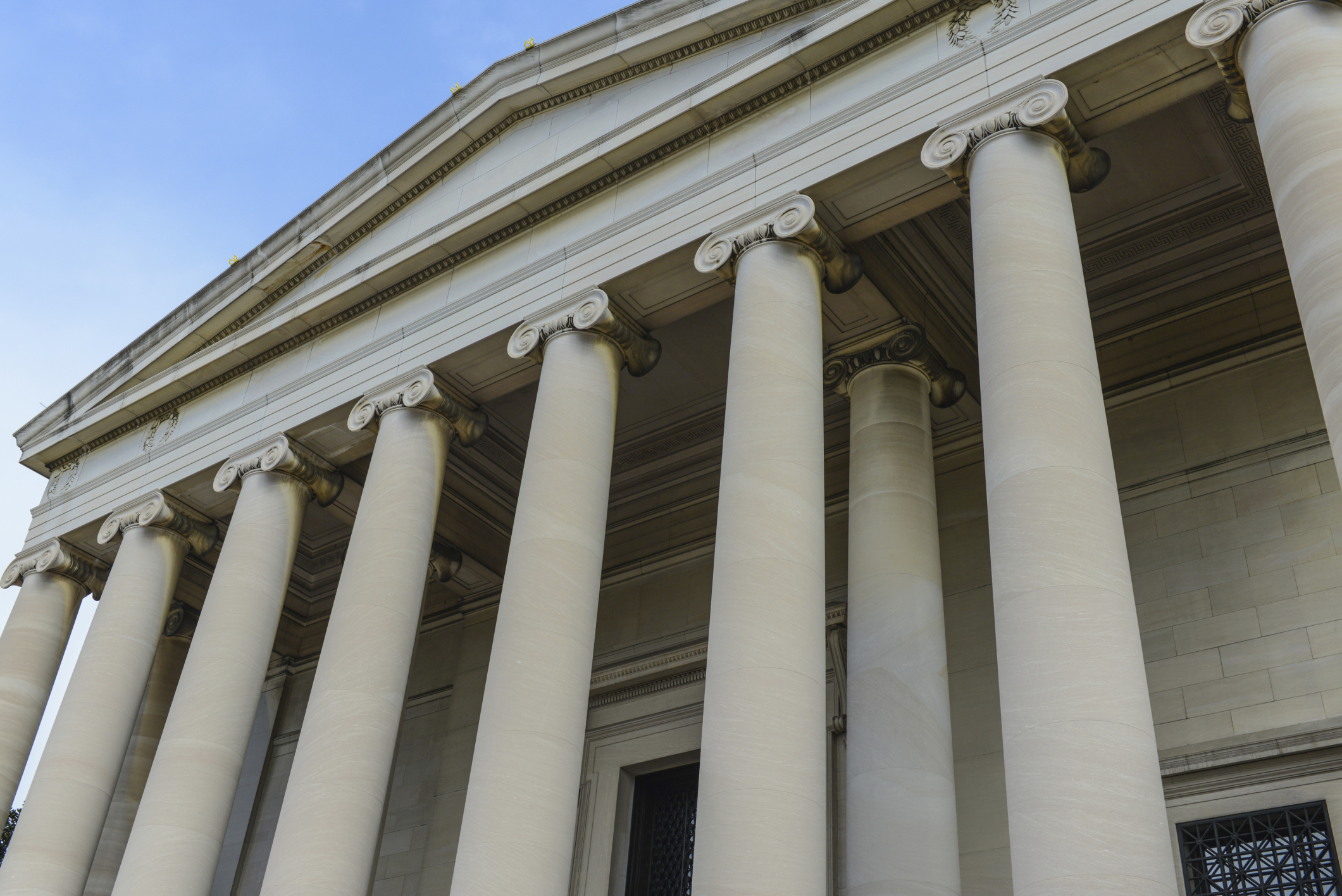 Для чего создавать ГЧП?
Частный сектор –  
получение прибыли для себя и инвесторов;
Инвестиционные возможности;
Новые рынки;
Получение доступа к инфра-структуре и услугам, которые традиционно монопольно контролировались государственными организациями.
Государство –  
Нехватка средств – бюджетные причины;
Потребность в современных технологиях;
Потребность в эффективном управлении и эксплуатации;
Больше уверенности в результатах;
Перенос рисков;
Контроль дефицита бюджета;
Стоимость денег.
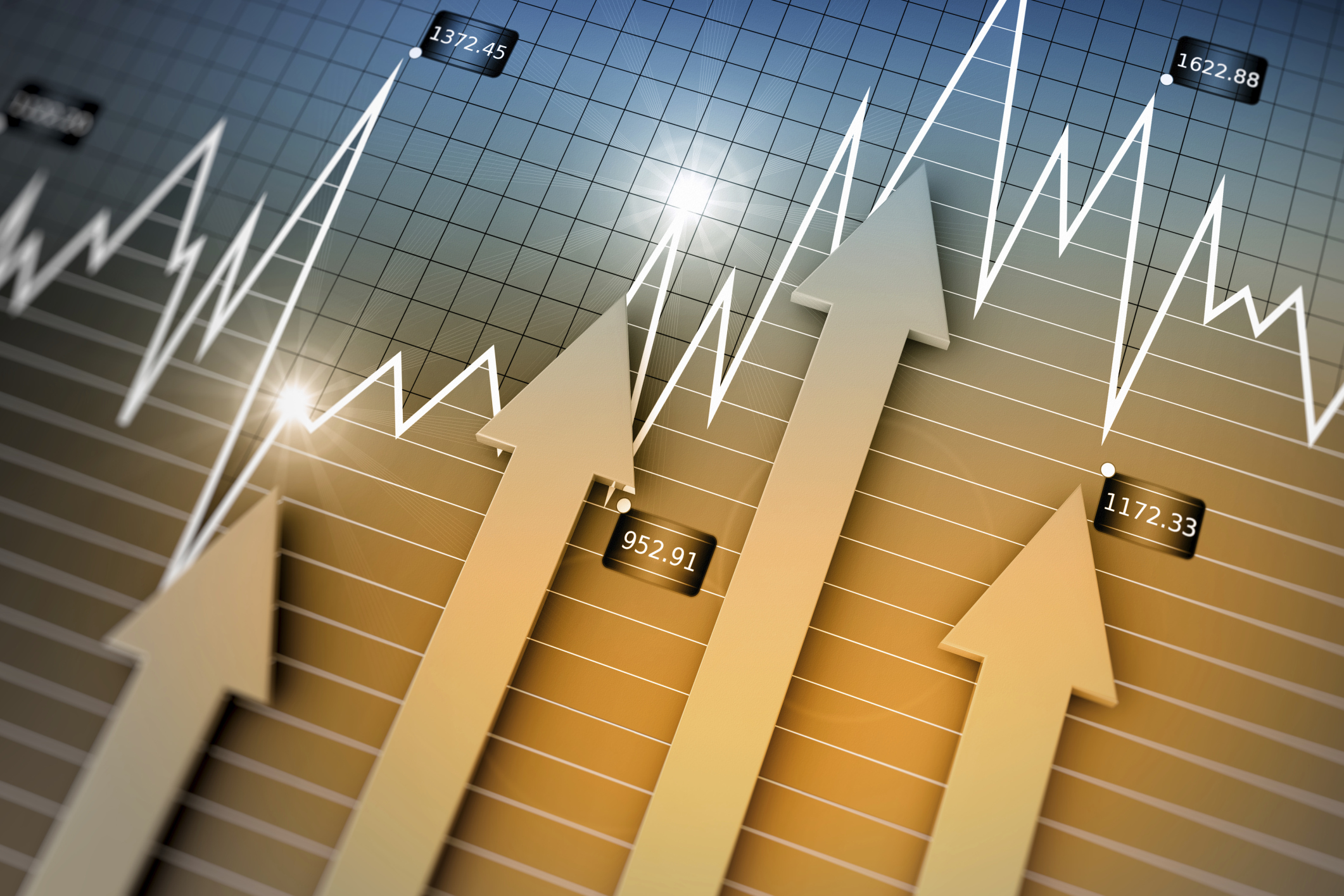 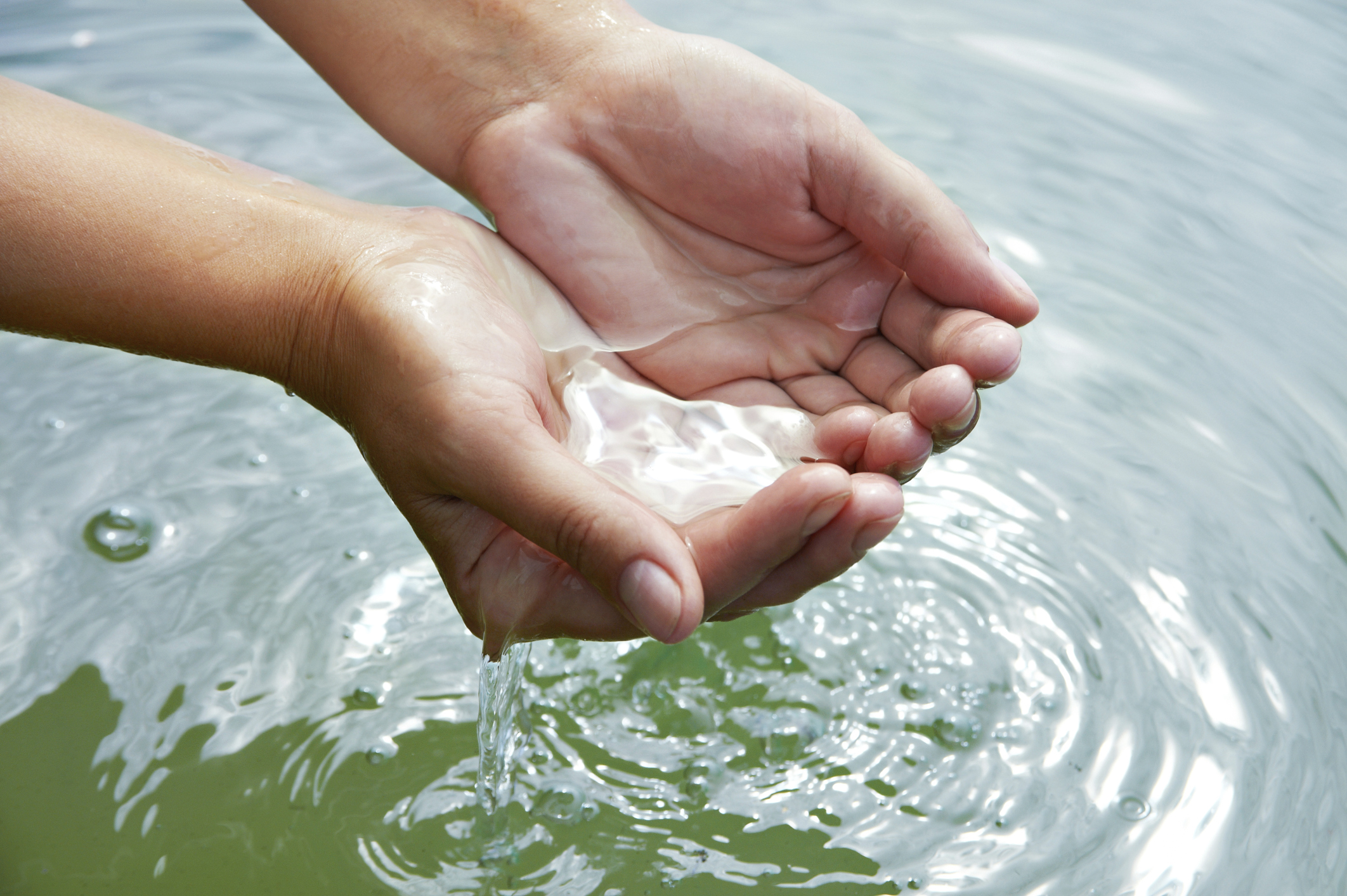 Водные ГЧП:  
подрывает ли приватизация право человека на воду и санитарные услуги?
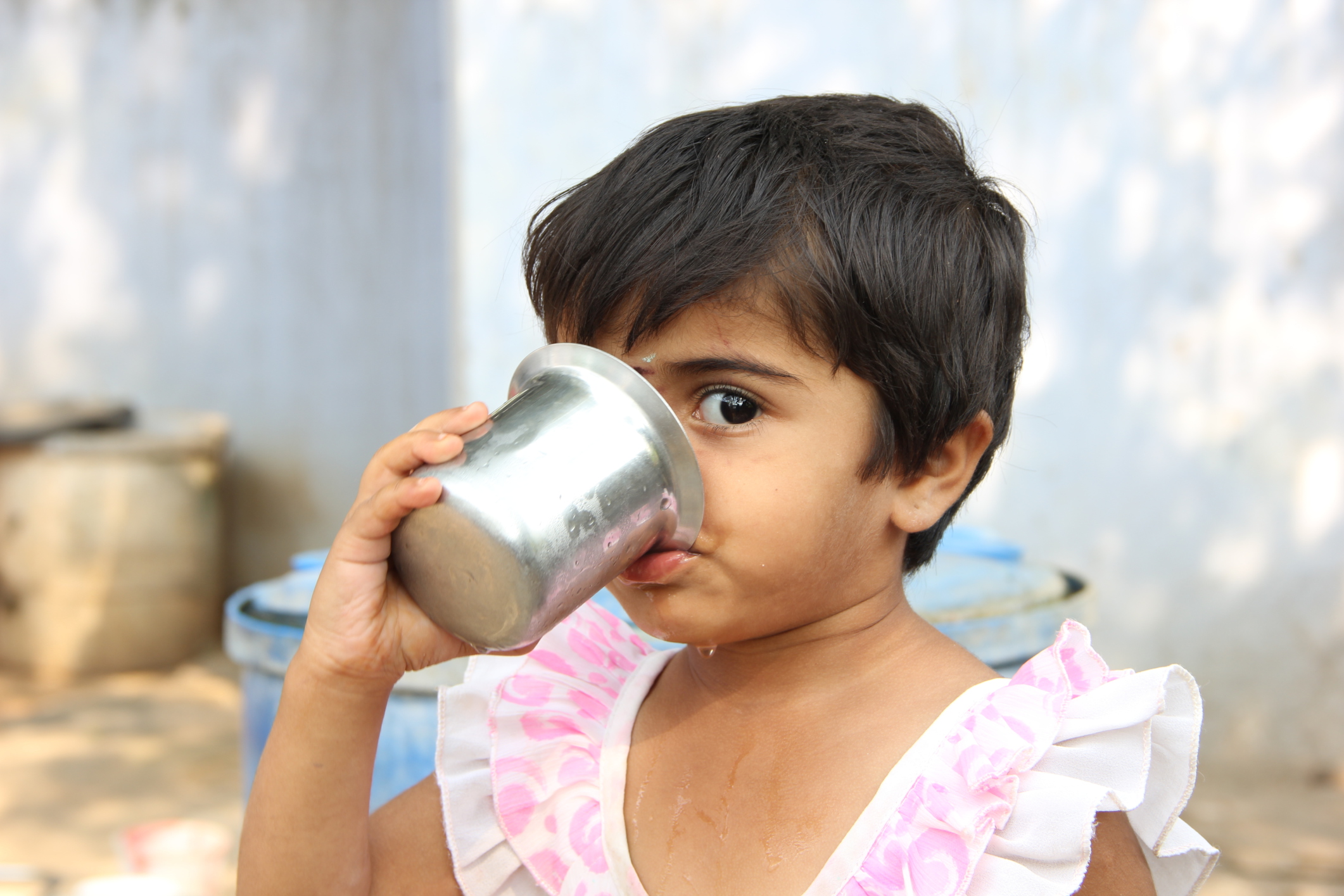 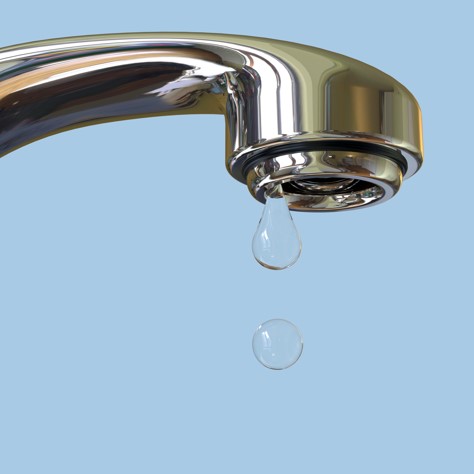 ГЧП в сфере водоснабжения                       и сточных отходов
(г. Картахена, Колумбия)
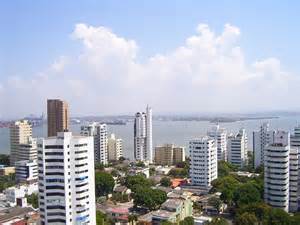 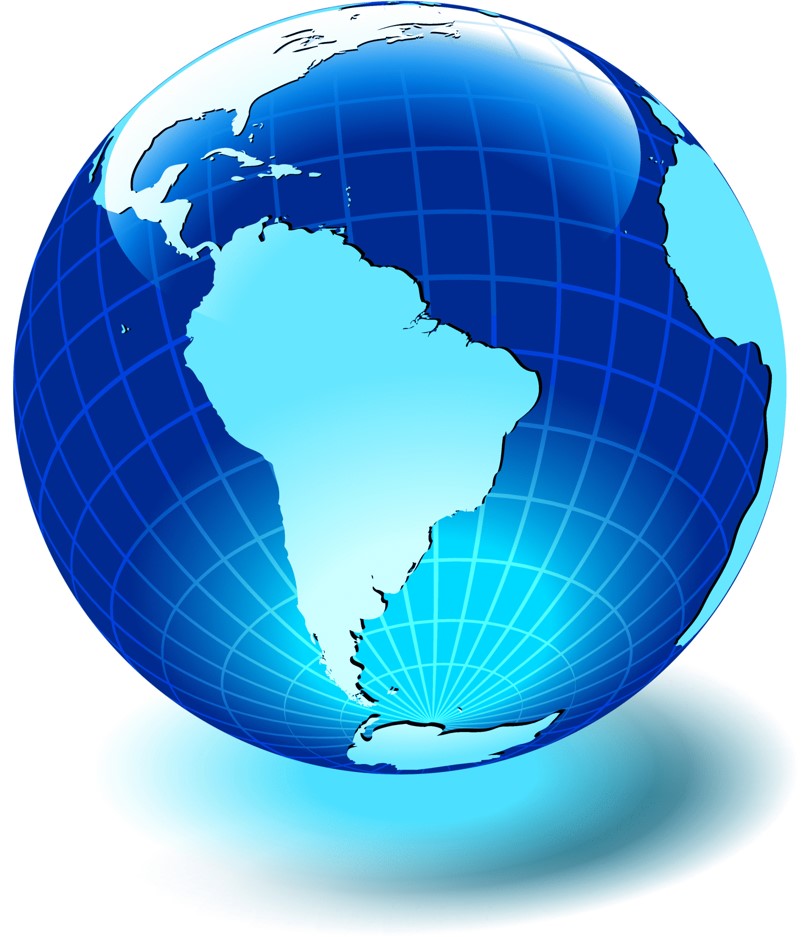 Водные ГЧП в мире: успехи и неудачи
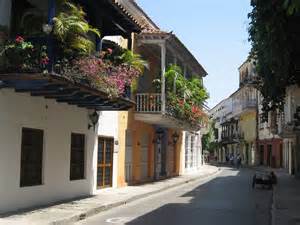 Успешный пример
г. Кочабамба, Боливия,
Водные войны
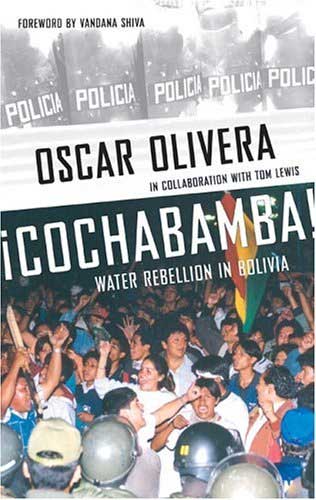 Фото: Мона Карон
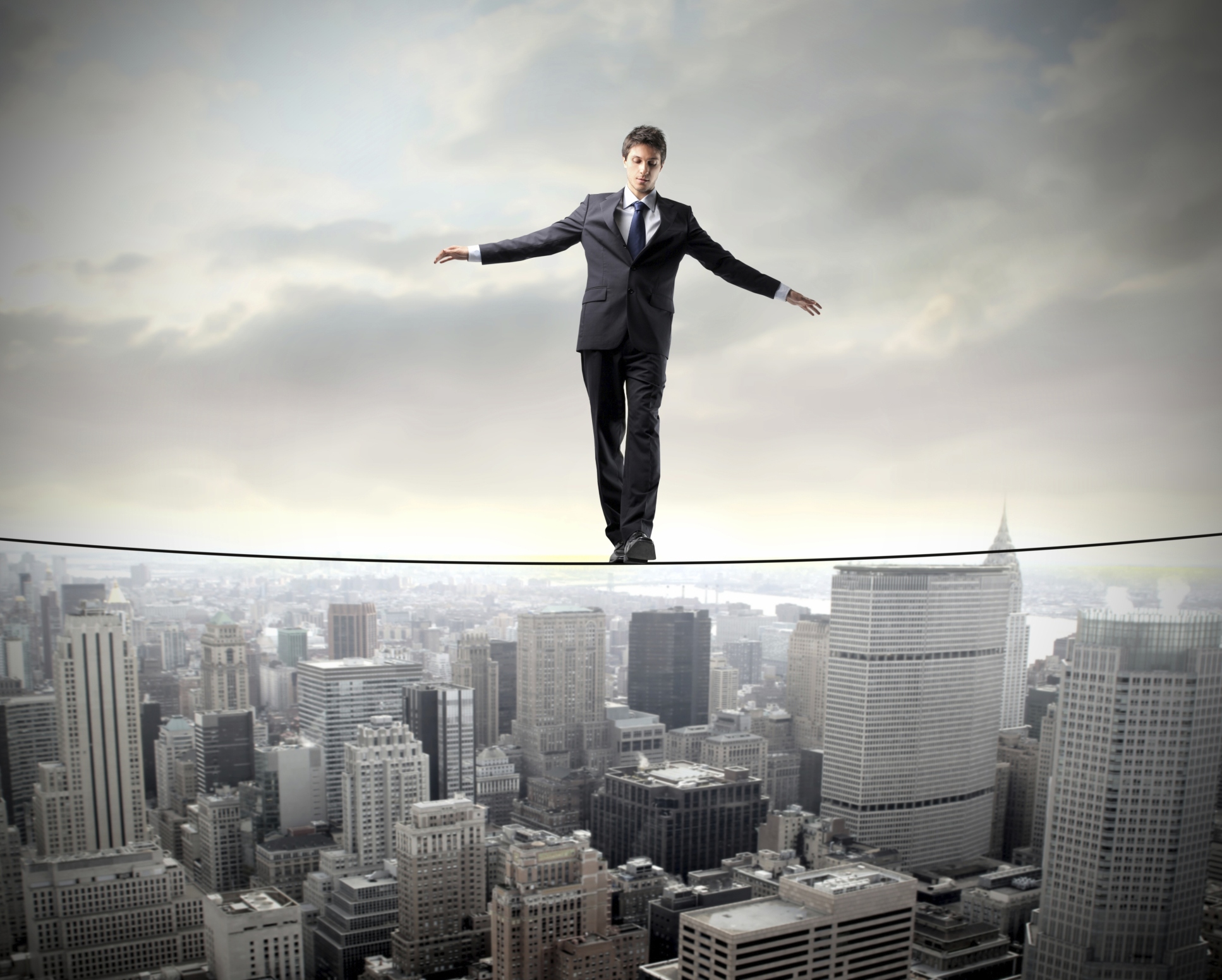 Каковы риски в рамках ГЧП и кто их на себя берет?
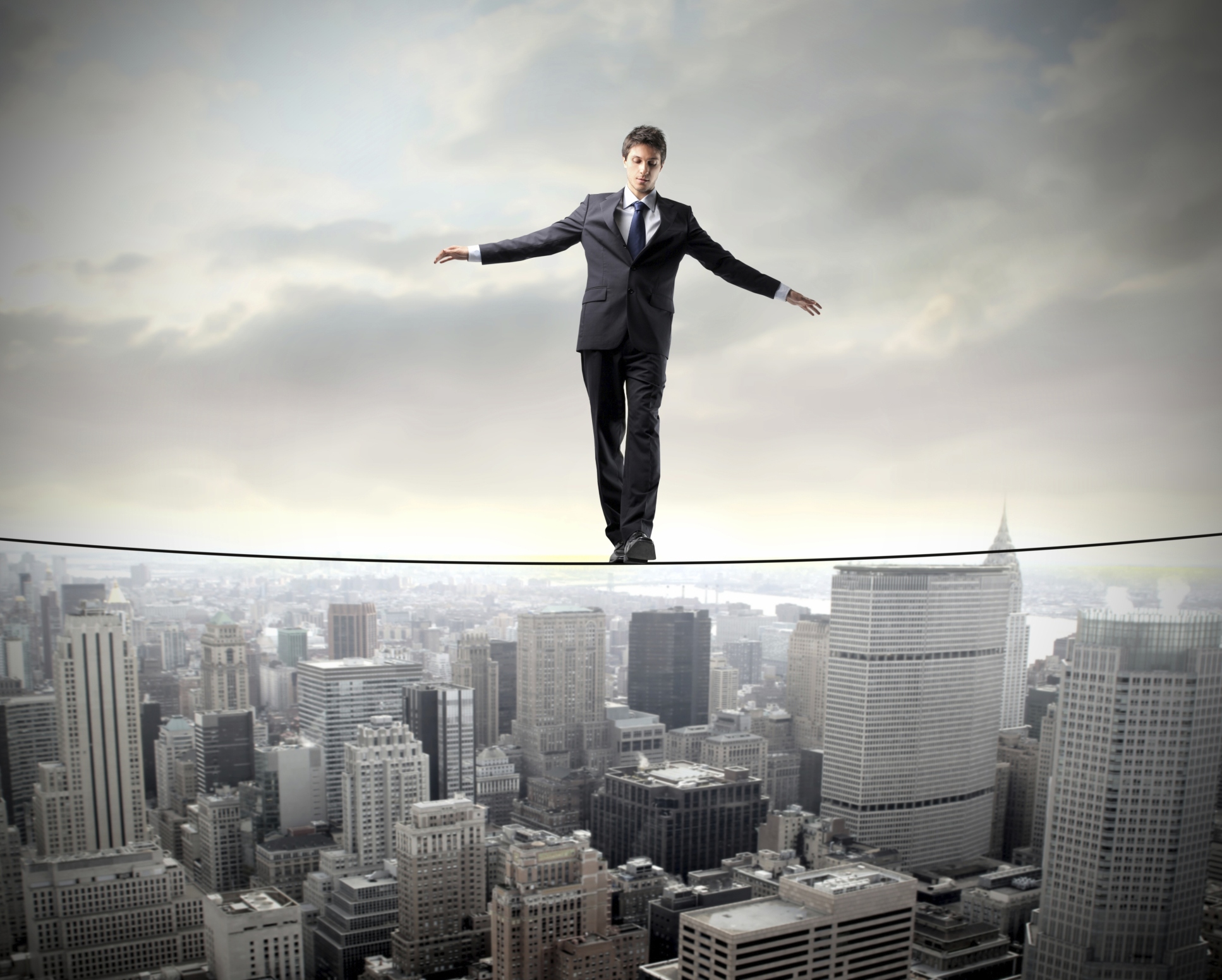 Расходы на проектирование, строительство и эксплуатацию

Спрос на использование актива

Форс-мажор

Политические/ правовые риски

Экологические/ социальные риски

Финансовые  риски
ГЧП по строительству автодорог в Венгрии
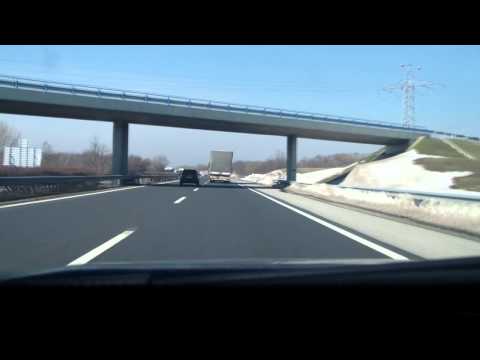 Прогноз относительно загруженности платных дорог не сбылся
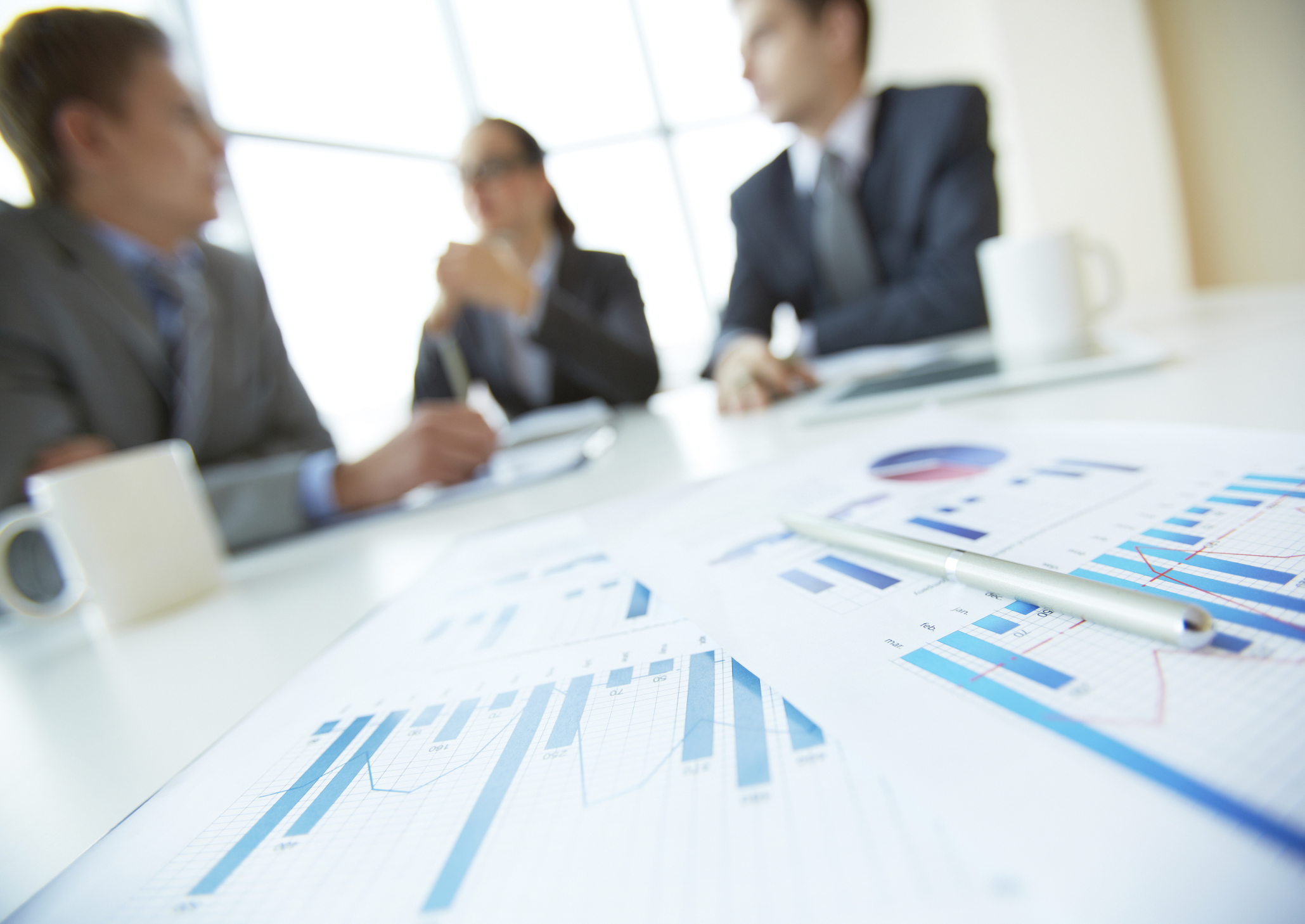 Шаги по созданию ГЧП
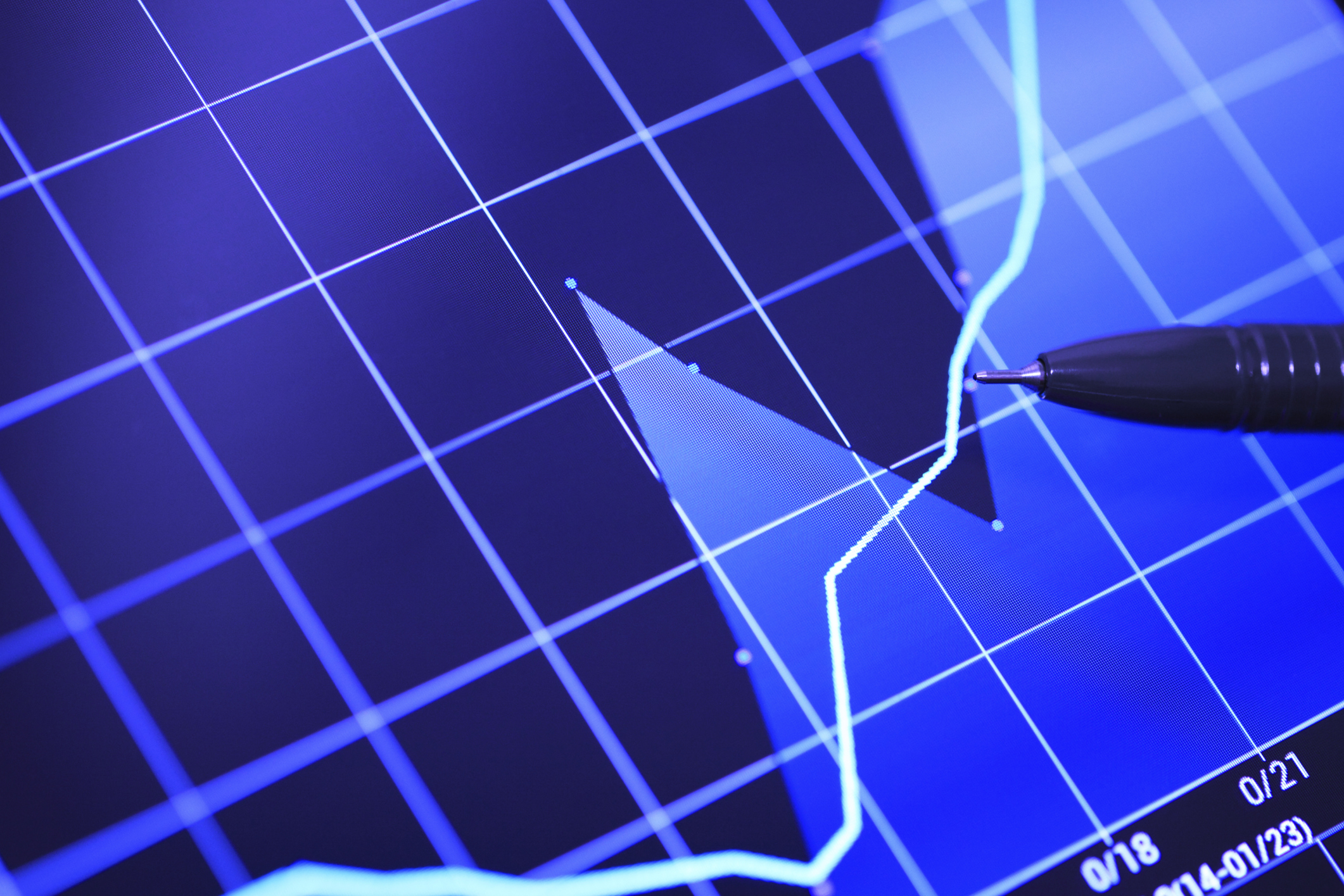 Финансирование ГЧП
Финаси-рование проекта
В водных ГЧП, все издержки в конце концов покрываются 
налогоплательщиками и водопользователями
Оценка экономической целесообразности
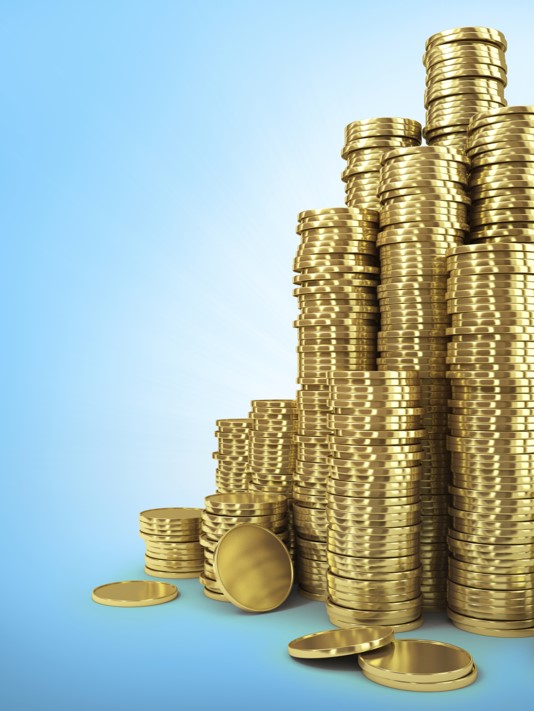 Количественная – анализ прогнози-руемых, расходов (с учетом рисков)
Качественная – основные неизмеримые факторы
Устойчивость
Безопасность
Заявка или исследо-вание госсектора
Воздейс-твие на ключевые гос. услуги
Кач-во услуг
Потенциал
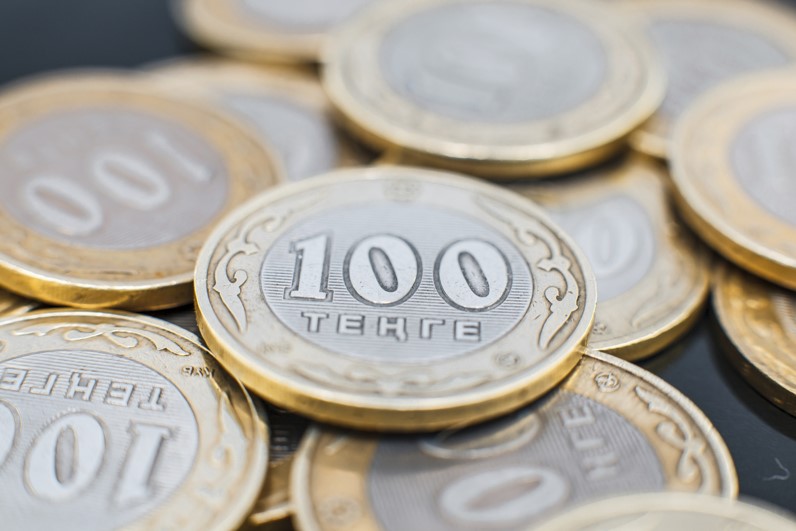 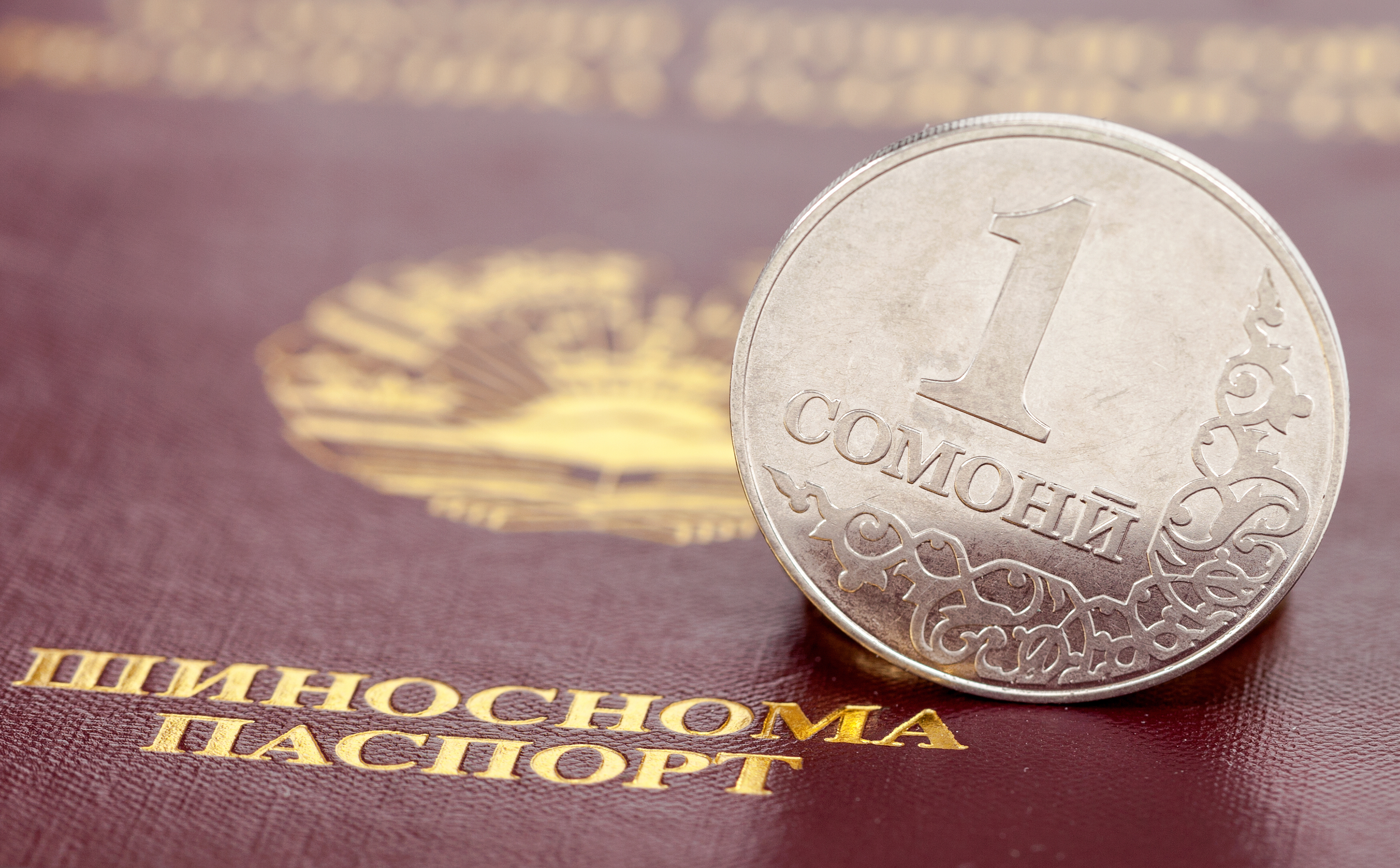 Надежность
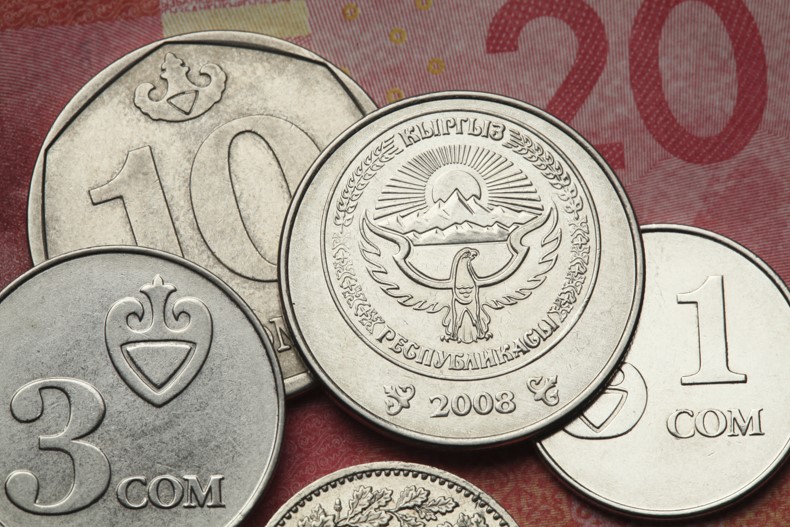 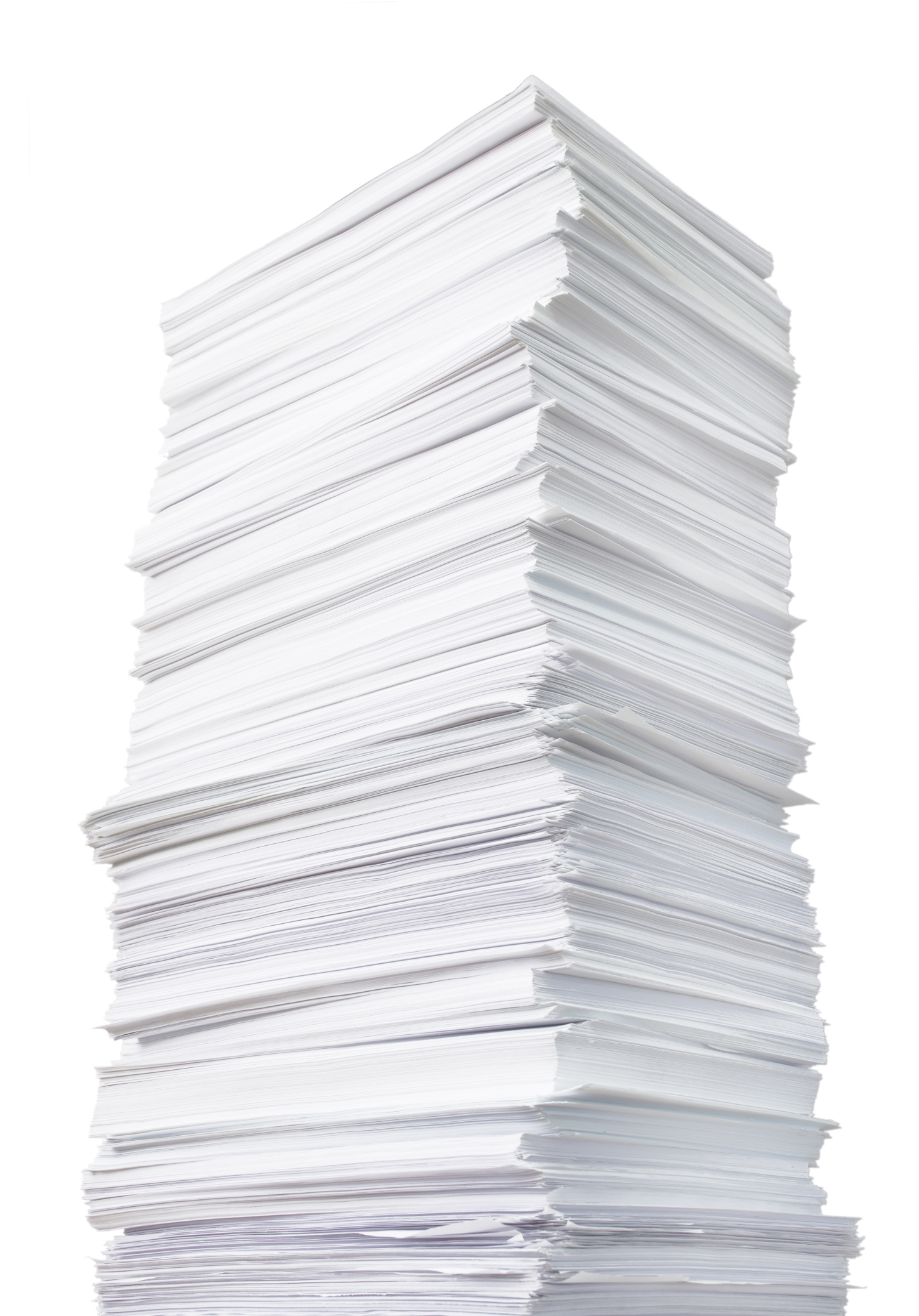 Процедура закупа
Процедуры закупа
Официальное объявление тендера;
Предварительная квалификация;
Прием и оценка заявок;
Принятие наиболее компетентных заявок;
Обоснование выбора.
Управление контрактом
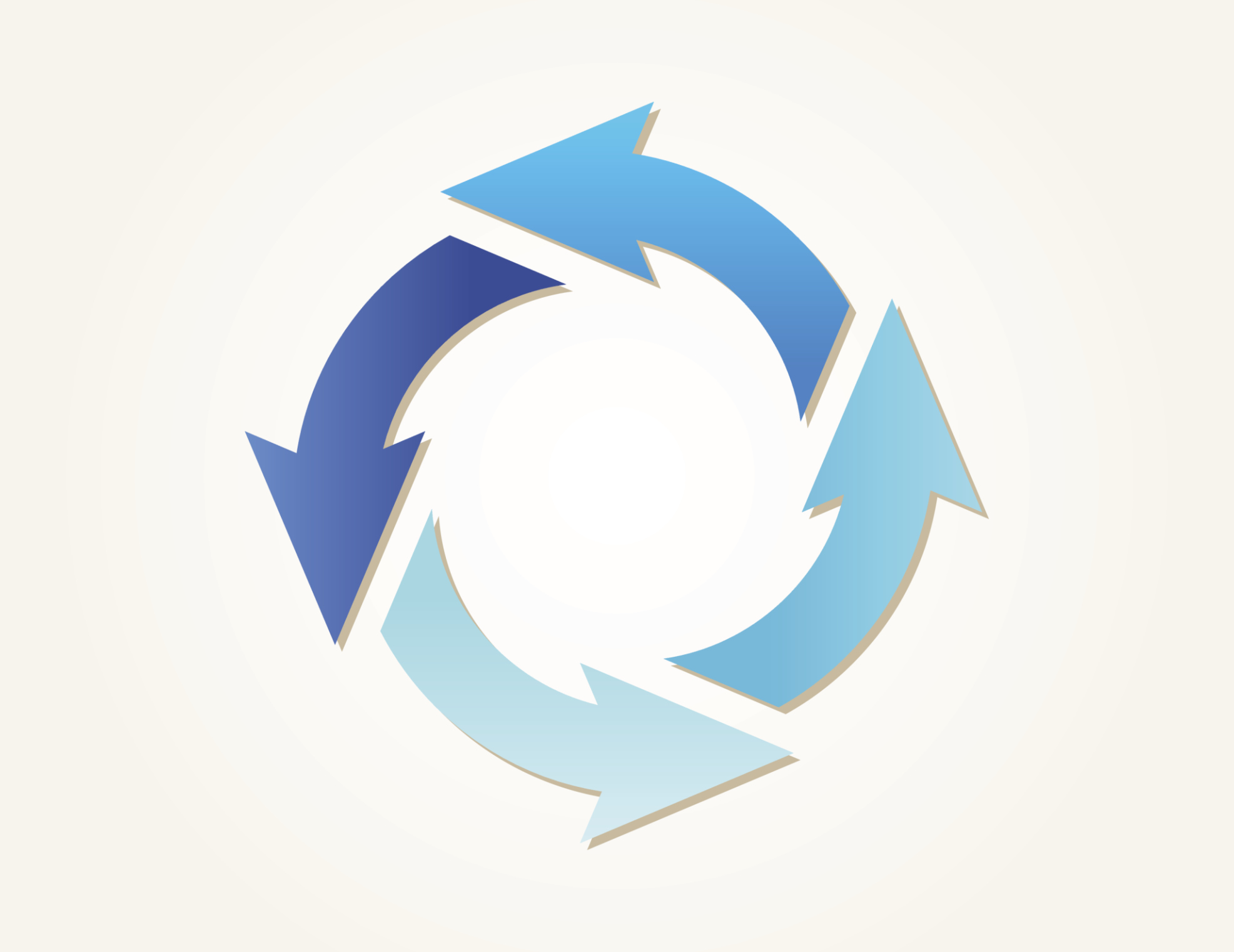 Управление проектом
Проектирование
Будущие инвестиции
Строительство
Тарифы и оплата
Жизнь 
проекта
Эксплуатация
Интересы пользователей
Обслуживание
Предостав-ление услуг
Потенциальные проблемы с ГЧП                  в водной сфере
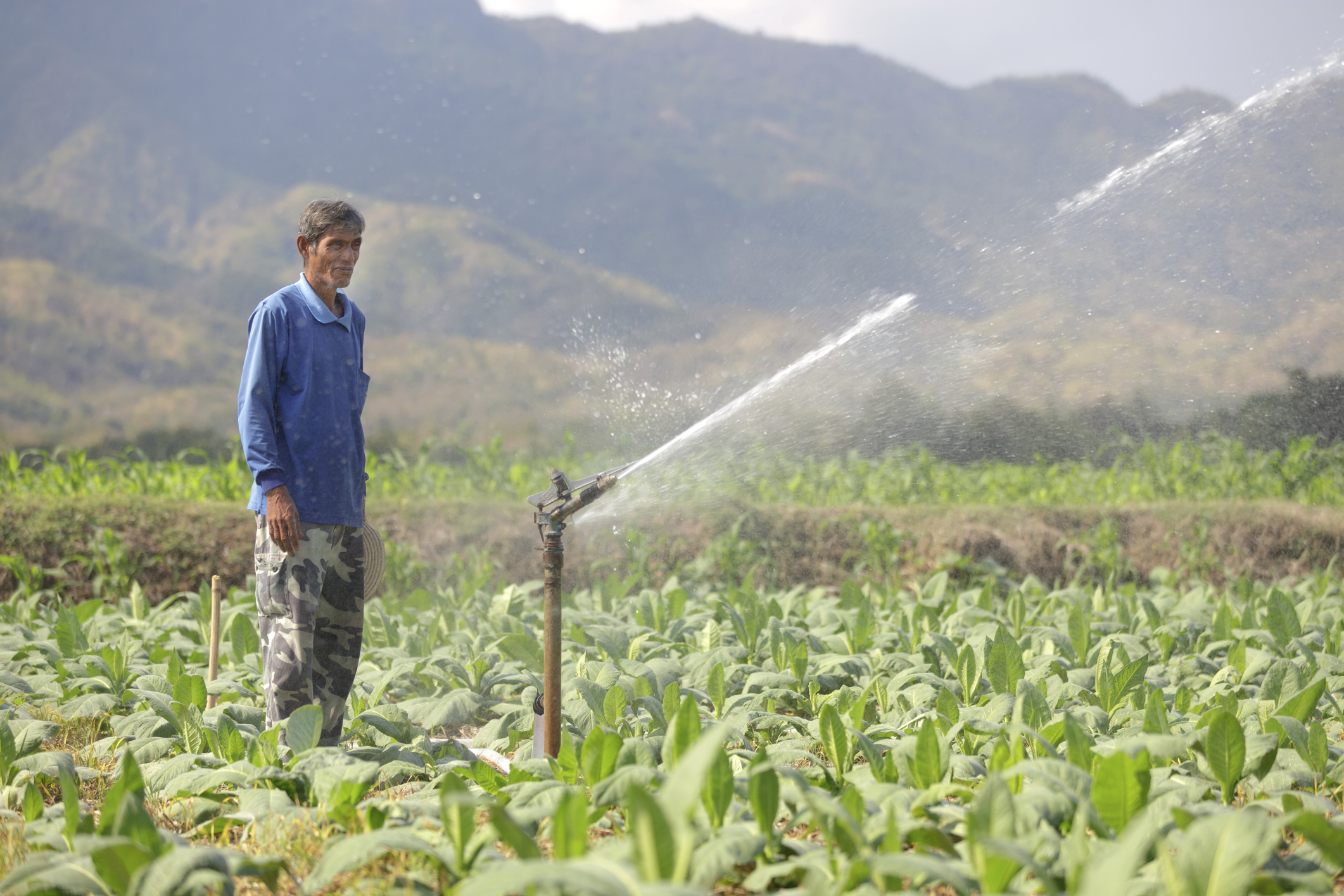 Возможности фермеров;

С/х производительность;

Рыночные риски;

Непредсказуемость прибыльности.
1-ое в мире ГЧП по поливу (2004 г.) г. Гурдон, Марокко
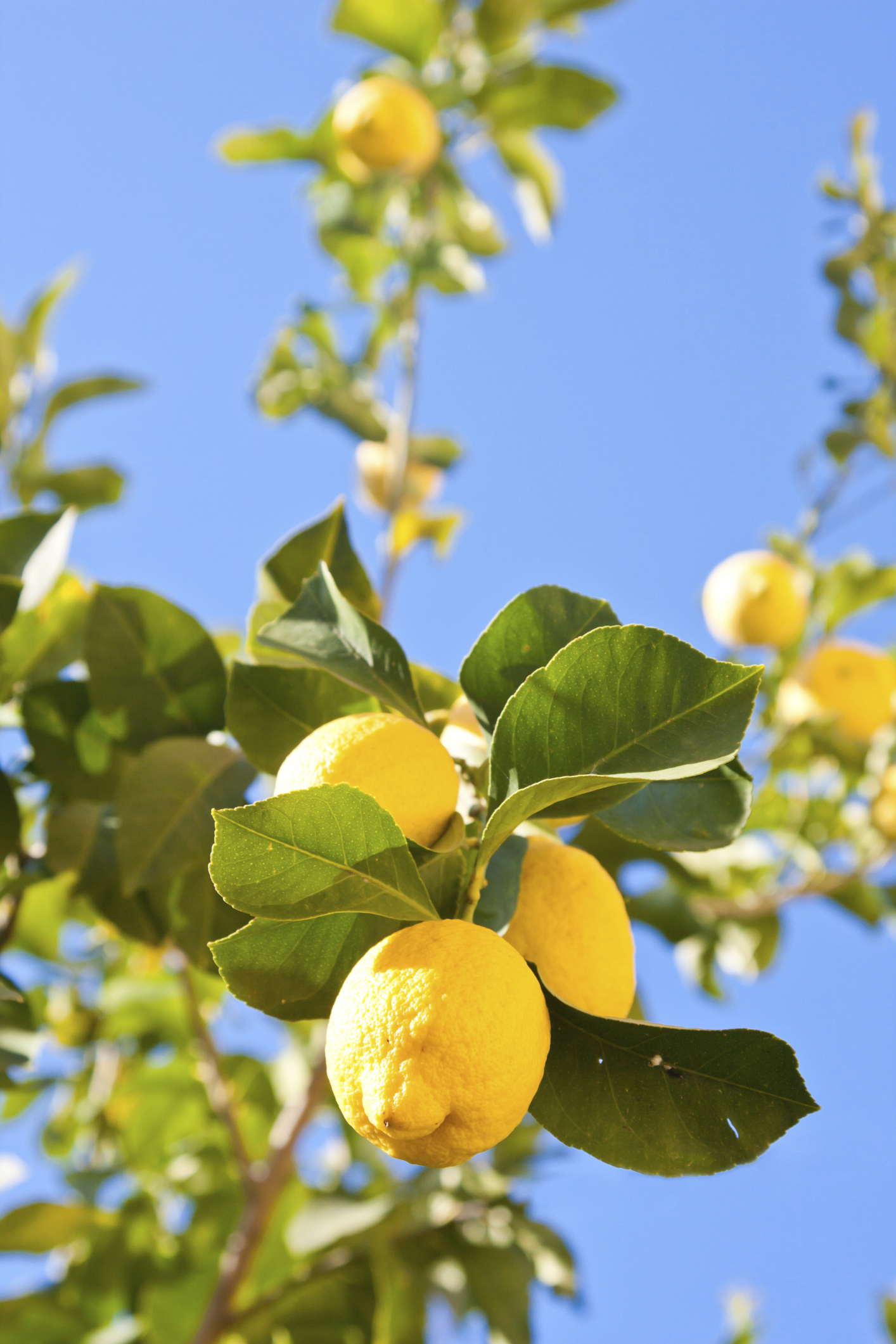 300 км ирригационных сетей для подачи поверхностной воды 1900 фермерам по доступной цене;

Обеспечение работы цитрусо-вой отрасли, защита местной экономики и 11000 рабочих мест;

Снижение риска истощения подземных источников воды.
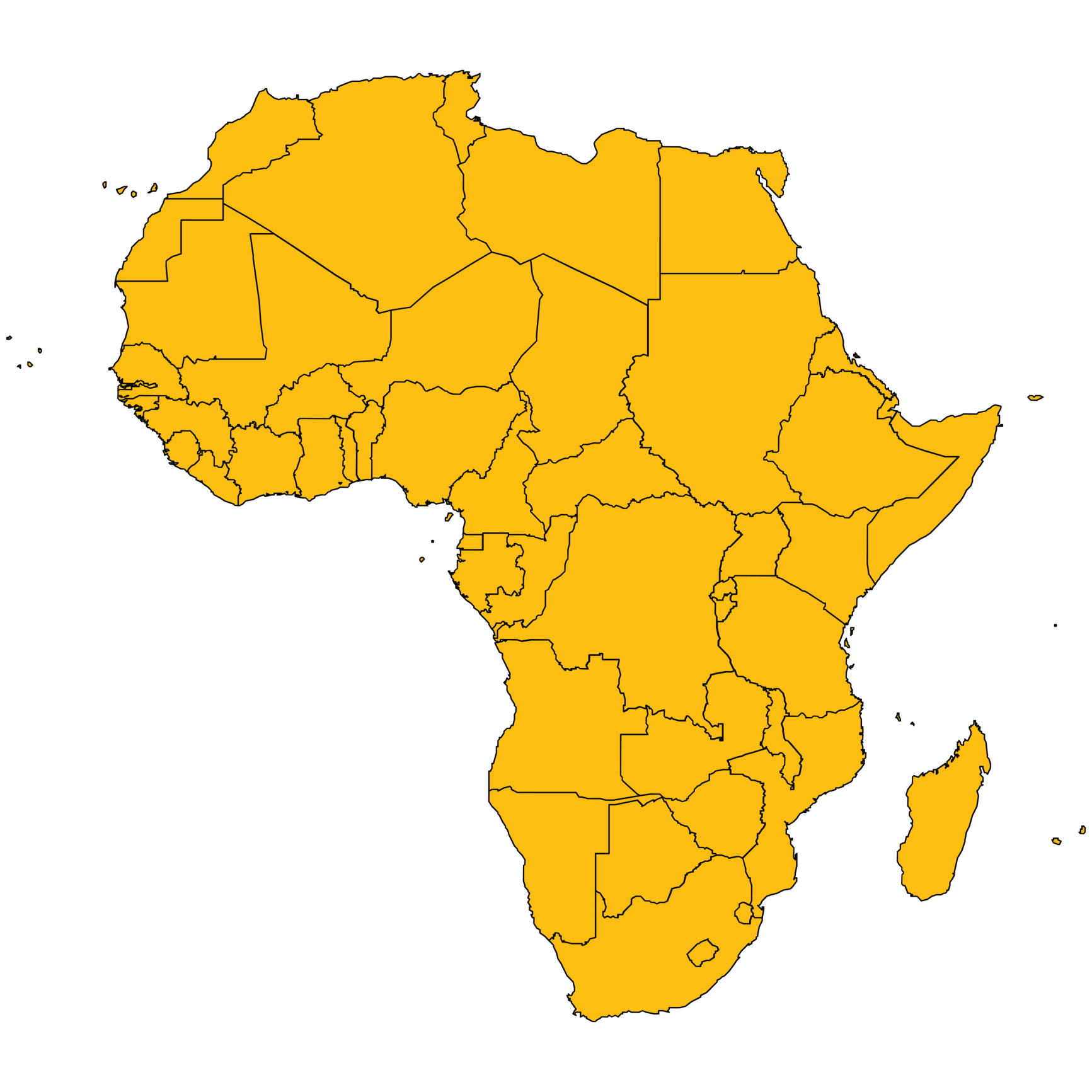 ГЧП в сфере полива: кому выгодно, кто несет риски, кто уполномочен принимать решения?
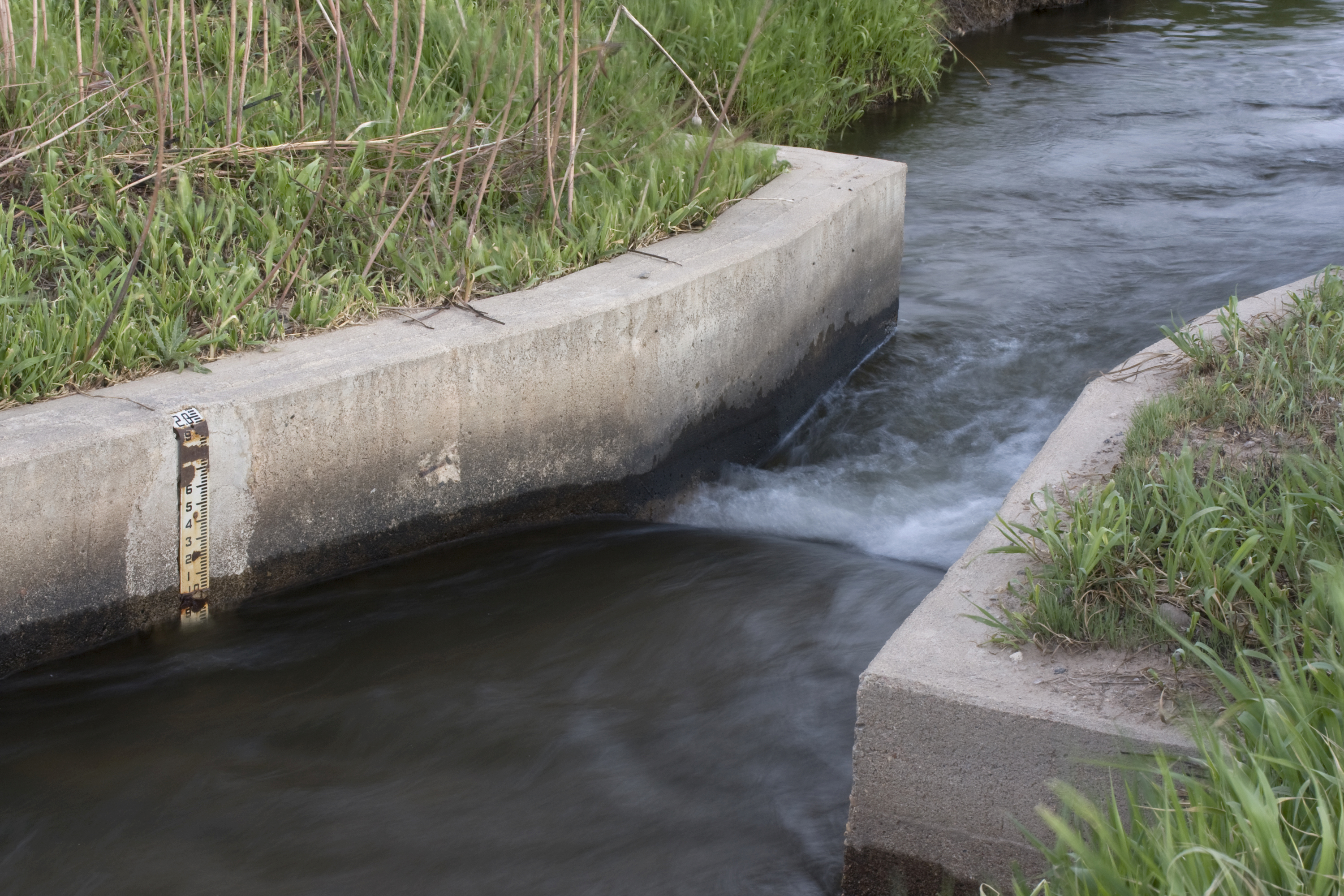 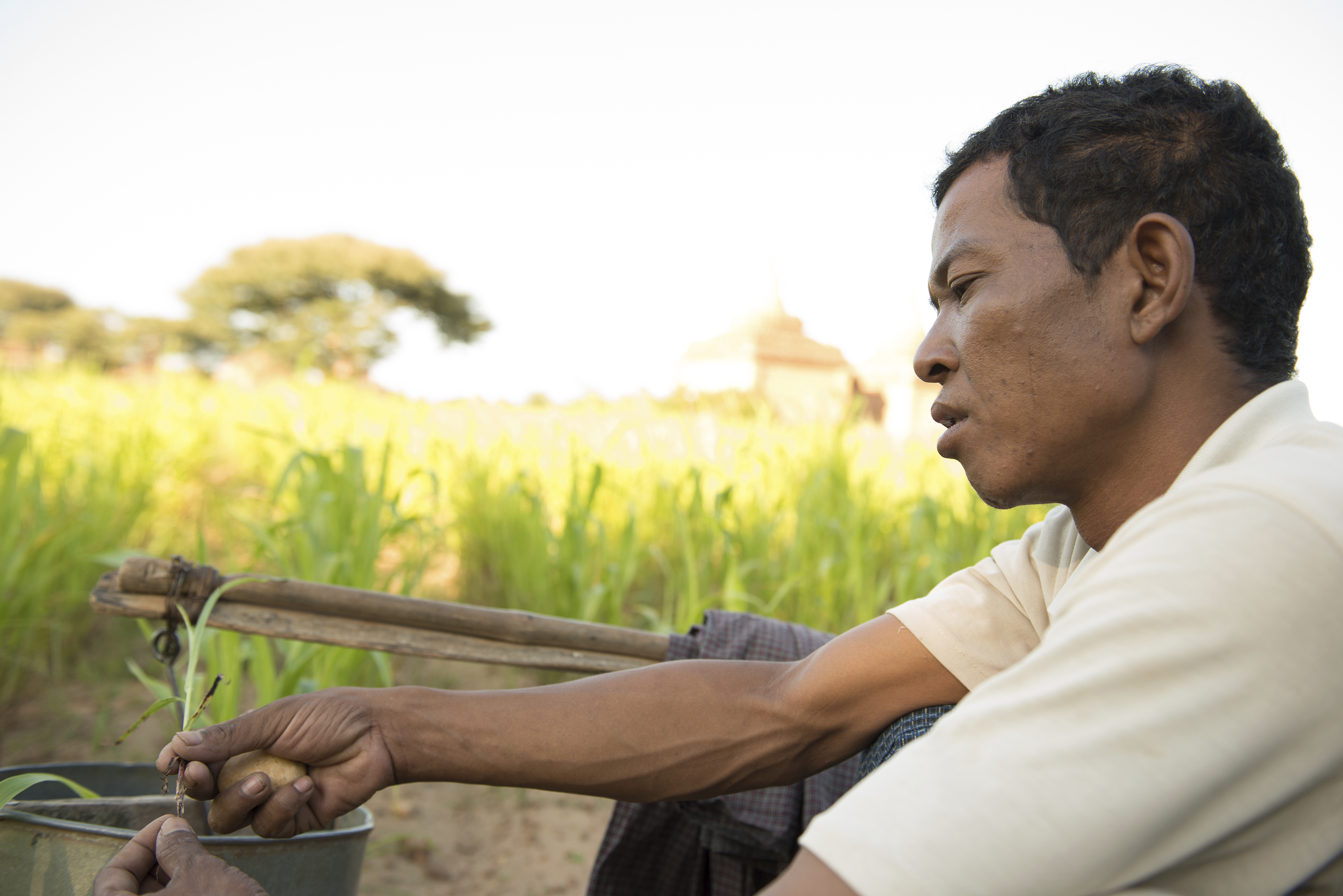 Аргументы в пользу приватизации/сохранения государственного контроля в водной сфере
Понимание важности предоставления водных услуг как общественного блага или открытие этой сферы для рынка; 
Наиболее приемлемая модель водных ГЧП в развивающихся странах сочетает в себе государственные инвестиции и частных операторов;
ГЧП – сложная структура, требующая наличия политической воли, нормативно-правовых механизмов, комплексного финансового, технического и социального анализа, регулярного мониторинга и управления жизненным циклом проекта; 
ГЧП не решает всех проблем – реформирование неэффективных государственных водохозяйственных организаций заслуживает равного внимания.

Примерно 7% городского населения развивающихся стран обеспечивается водой частными операторами
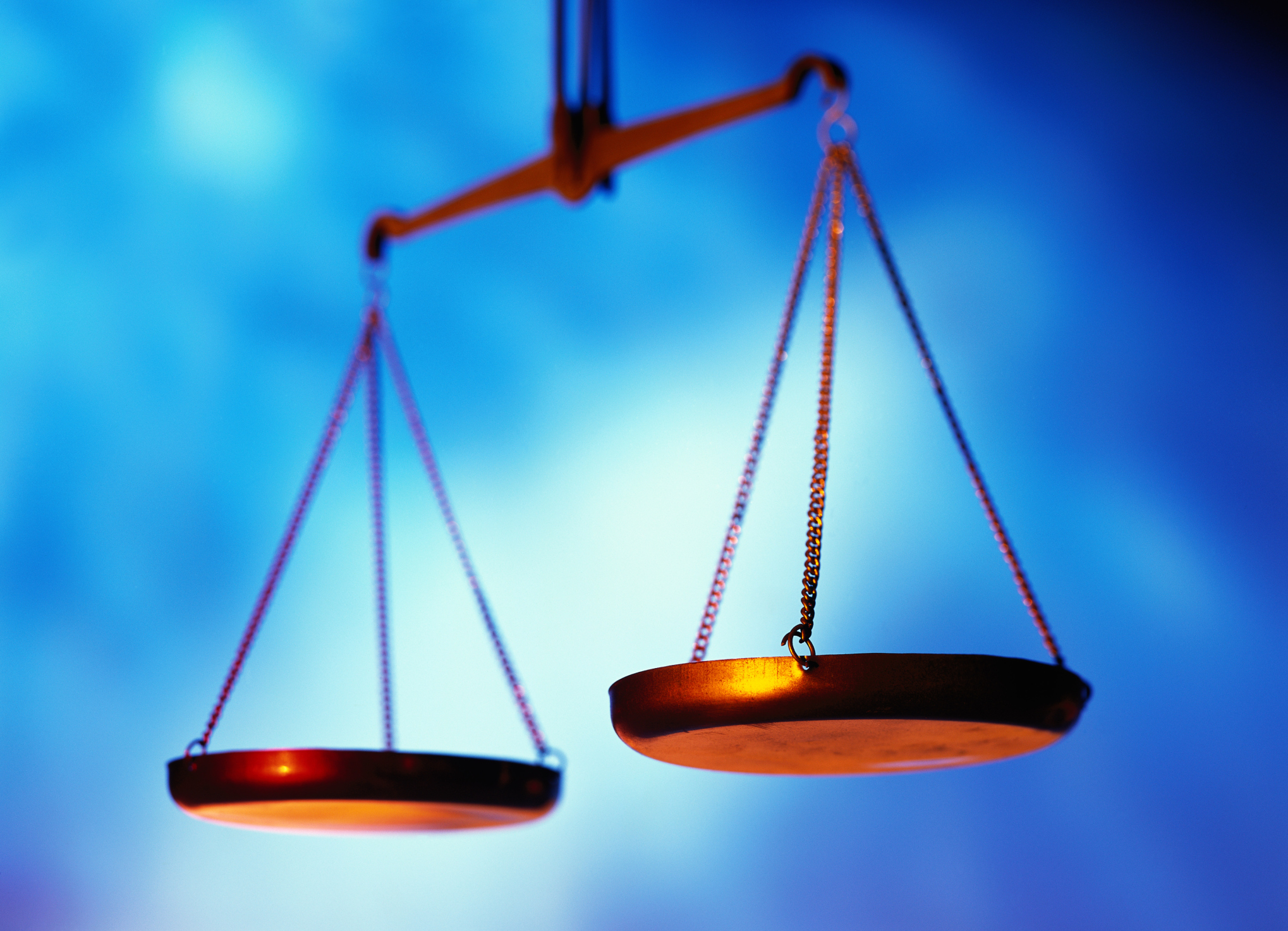 Государственно-государственное партнерство (ГГП) как альтернатива ГЧП
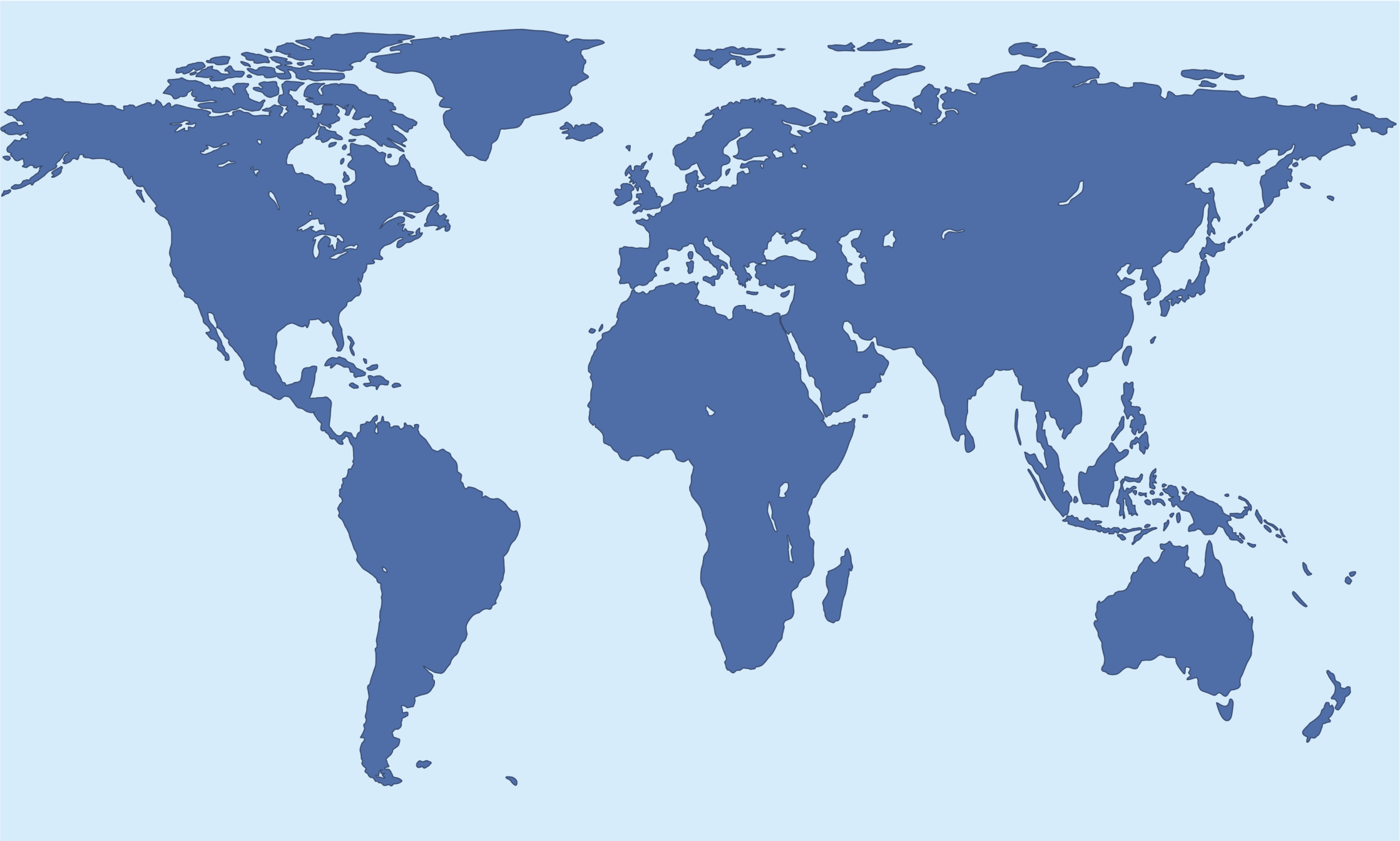 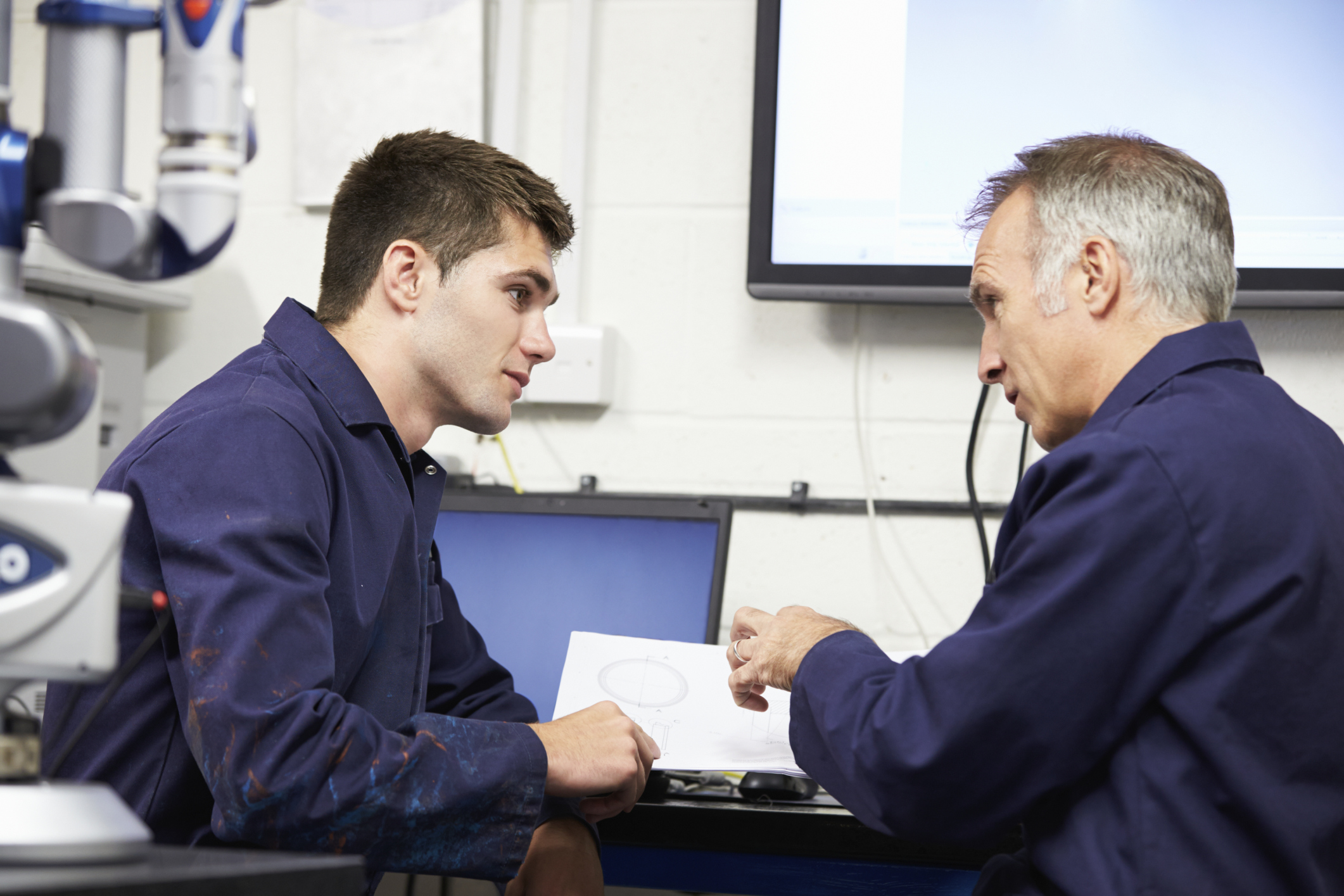 Сотрудничество между 2-мя и более государственными организациями с целью предоставления или повышения качества услуг
Эффективность 
и равенство – 
не прибыль
Библиография
Барлоу, М., Кларк, T. (2002). Голубое золото: битва против корпоративного воровства мировой воды;
Фуд энд Вотер Вотч, Корнельский университет (2012). Государственно-частное партнерство: альтернативная модель реализации возможностей муниципальных водохозяйственных организаций;
Фостер, Р. (2009). Партнерства Виктории: политические и институциональные подходы к партнерствам в Австралии. Правительство провинции Виктории/Министерство финансов и казначейство www.adbi.org/files/2009.05.19.cpp.day1.sess1.foster.ppp.infrastructure.australia.pdf;
Международный банк реконструкции и развития/Всемирный банк, Консультативная группа по государственно-частной инфраструктуре (2011). Как взаимодействовать с частным сектором в рамках ГЧП на развивающихся рынках;
Международная финансовая корпорация/Группа Всемирного банка (08/2013). Успешные примеры ГЧП, Марокко: поливная система Гурдона;
Марин, П. (2009). Государственно-частное партнерство в сфере водных муниципальных услуг: анализ опыта развивающихся стран. Всемирный банк/Консультативная группа по государственно-частной инфраструктуре; 
Оксфам Интернэшнл (сентябрь 2014 г.). Моральная угроза? Мега-ГЧП в сельском хозяйстве Африки;
Библиография (продолжение)
ЕЭК ООН (2012). Учебный модуль «Введение в ГЧП: могут ли ГЧП помочь усовершенствовать инфраструктуру и систему коммунального обслуживания? Программа ЕЭК ООН по расширению потенциала по государственно-частному партнерству; 
Оценочный отчет ЕЭК ООН о готовности государства к внедрению ГЧП: Казахстан (11/2013);
Оценочный отчет ЕЭК ООН о готовности государства к внедрению ГЧП: Кыргызстан (5/2013)
Оценочный отчет ЕЭК ООН о готовности государства к внедрению ГЧП: Таджикистан (11/2013)
Министерство транспорта США, Федеральное дорожное управление (декабрь 2012 г.). Вводное руководство «ЗНАЧЕНИЕ ГЧП»; 

Веб-сайт «Водная справедливость». www.waterjustice.org. Ресурсный центр по альтернативам приватизации;

Всемирный банк/Консультативная группа по государственно-частной инфраструктуре (2006). Подходы к частному участию в сфере водных услуг: инструментарий; 

Всемирный банк/Консультативная группа по государственно-частной инфраструктуре, веб-сайт ресурсного центра «ГЧП в сфере полива» ppp.worldbank.org/public-private-partnership/ppp-sector/water-sanitation/ppps-irrigation.